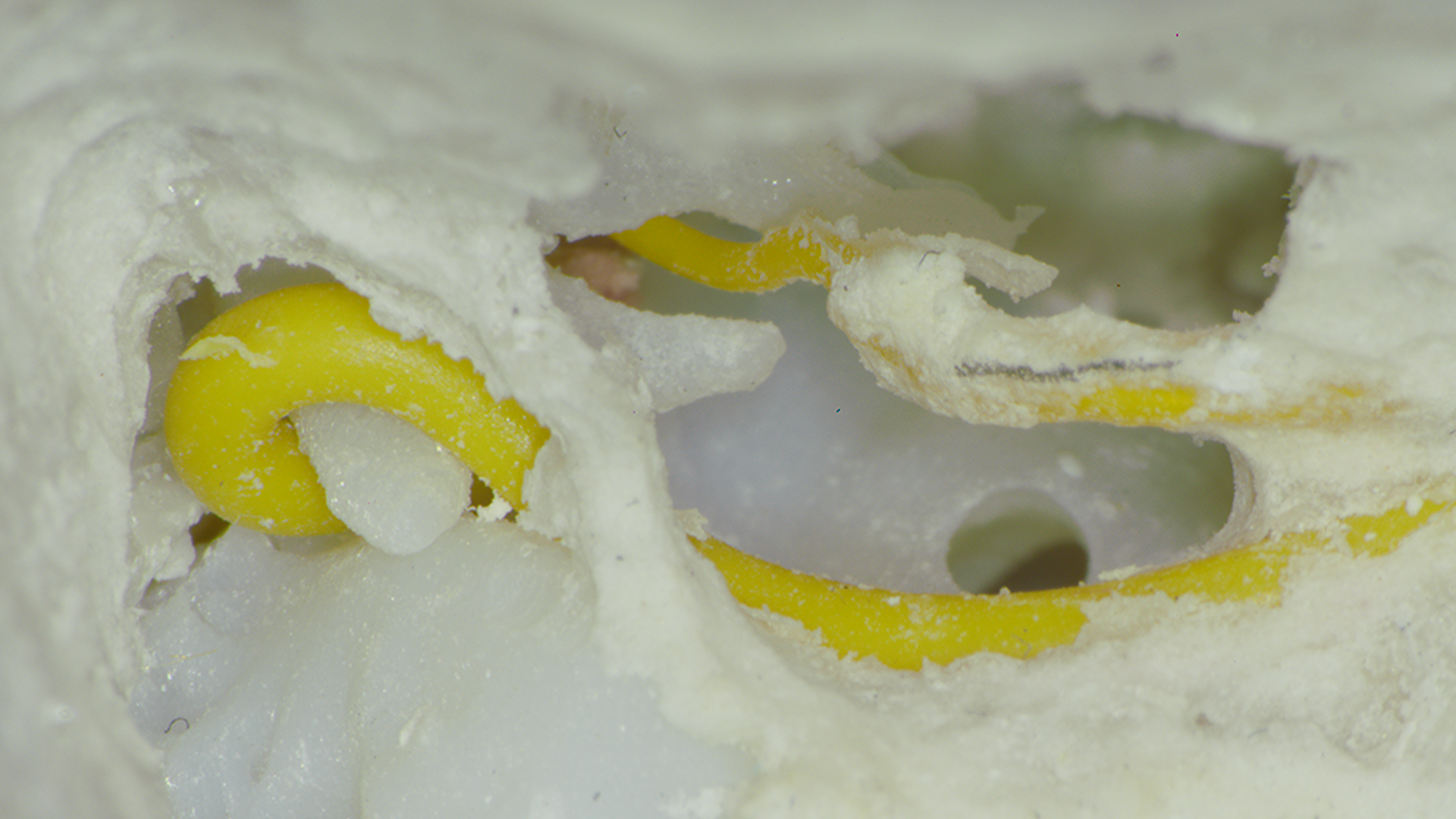 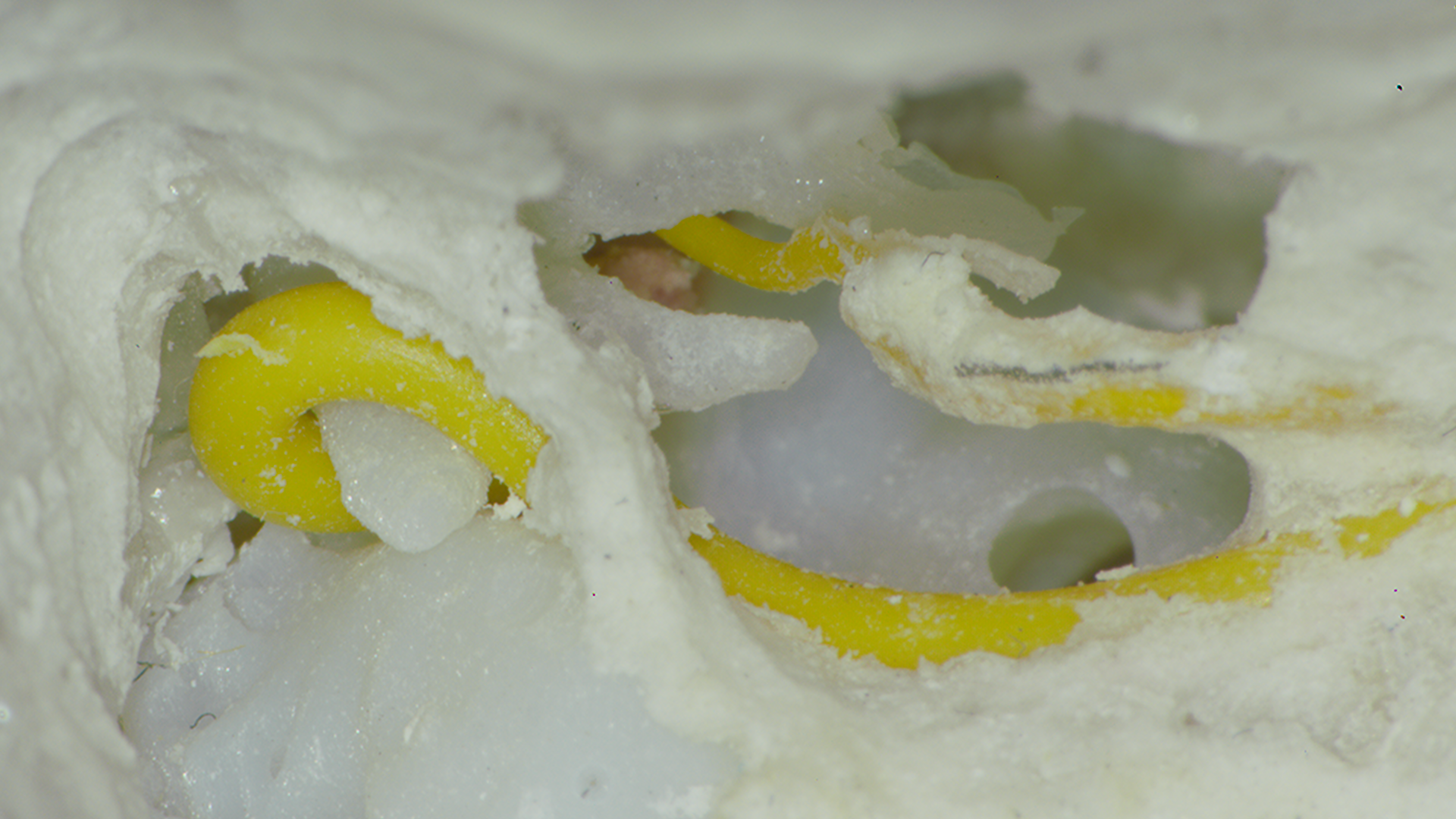 AR for the ARRISCOPE - Initial Registration
Lars Jebe  
25 September 2018
Surgery Simulation Meeting
Matching Stereo Images with a CT Scan
[Speaker Notes: Goal: AR
This is the initial registration only
We see a model here, this is used throughout the presentation]
CT-Scan to 3D Surface Point Cloud
Vertices, 
Triangle Centers
Thresholding,
3D small region removal
Simple ITK function
Laplacian Smoothing
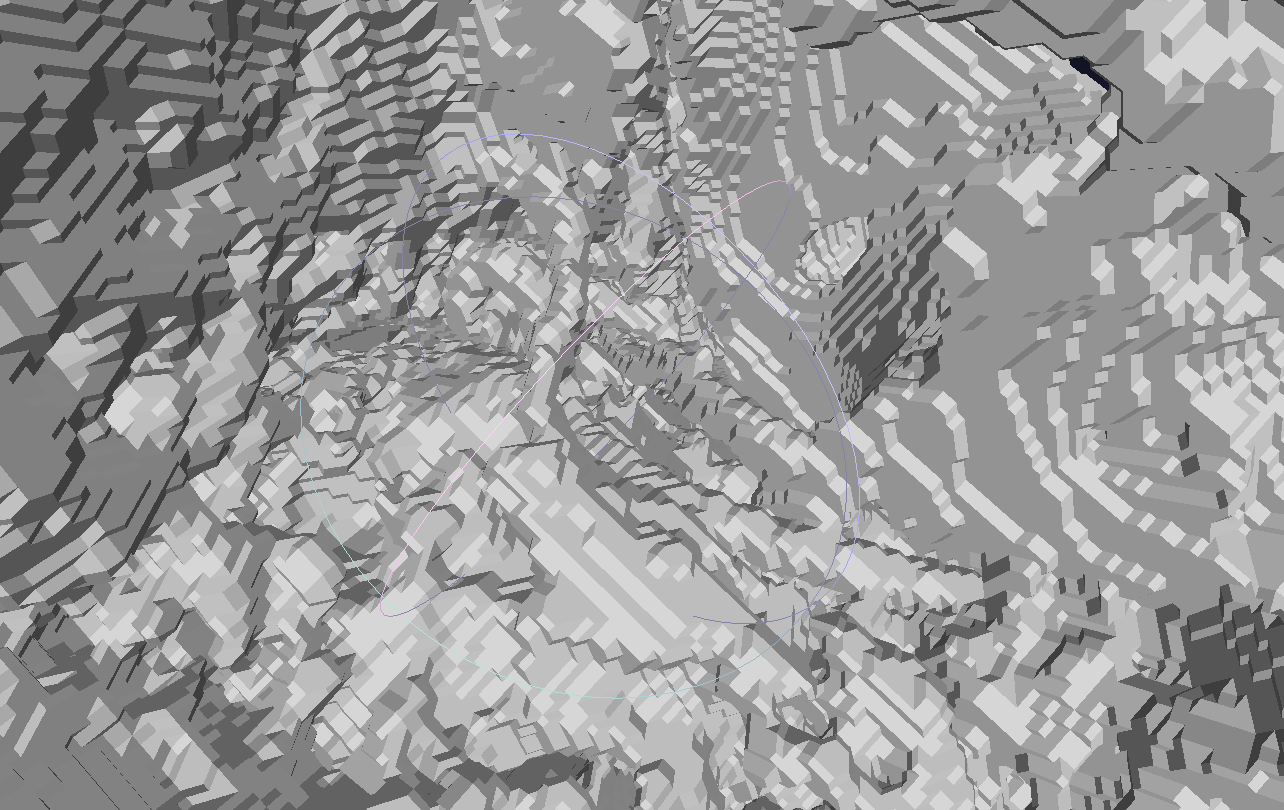 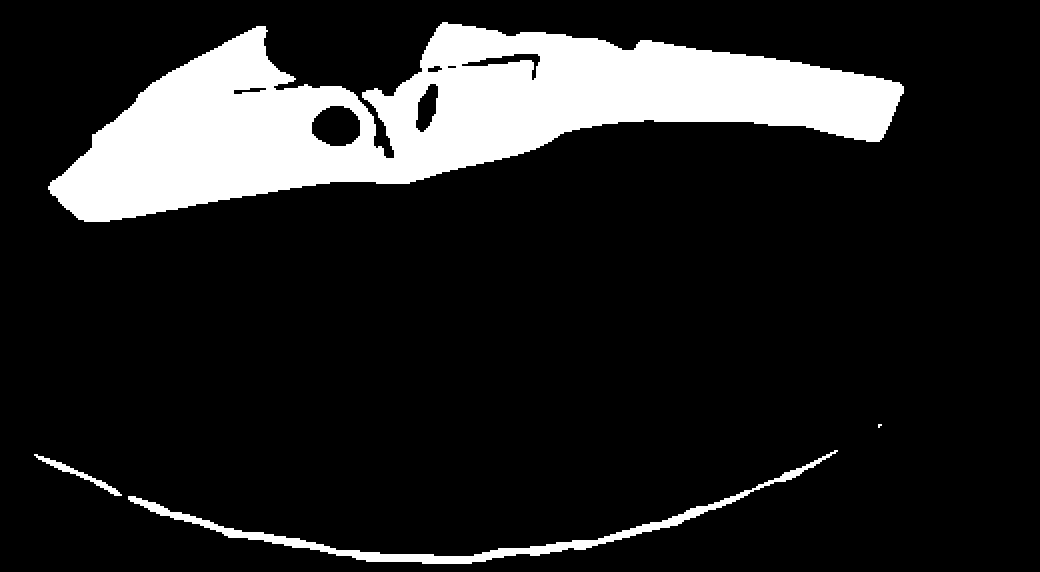 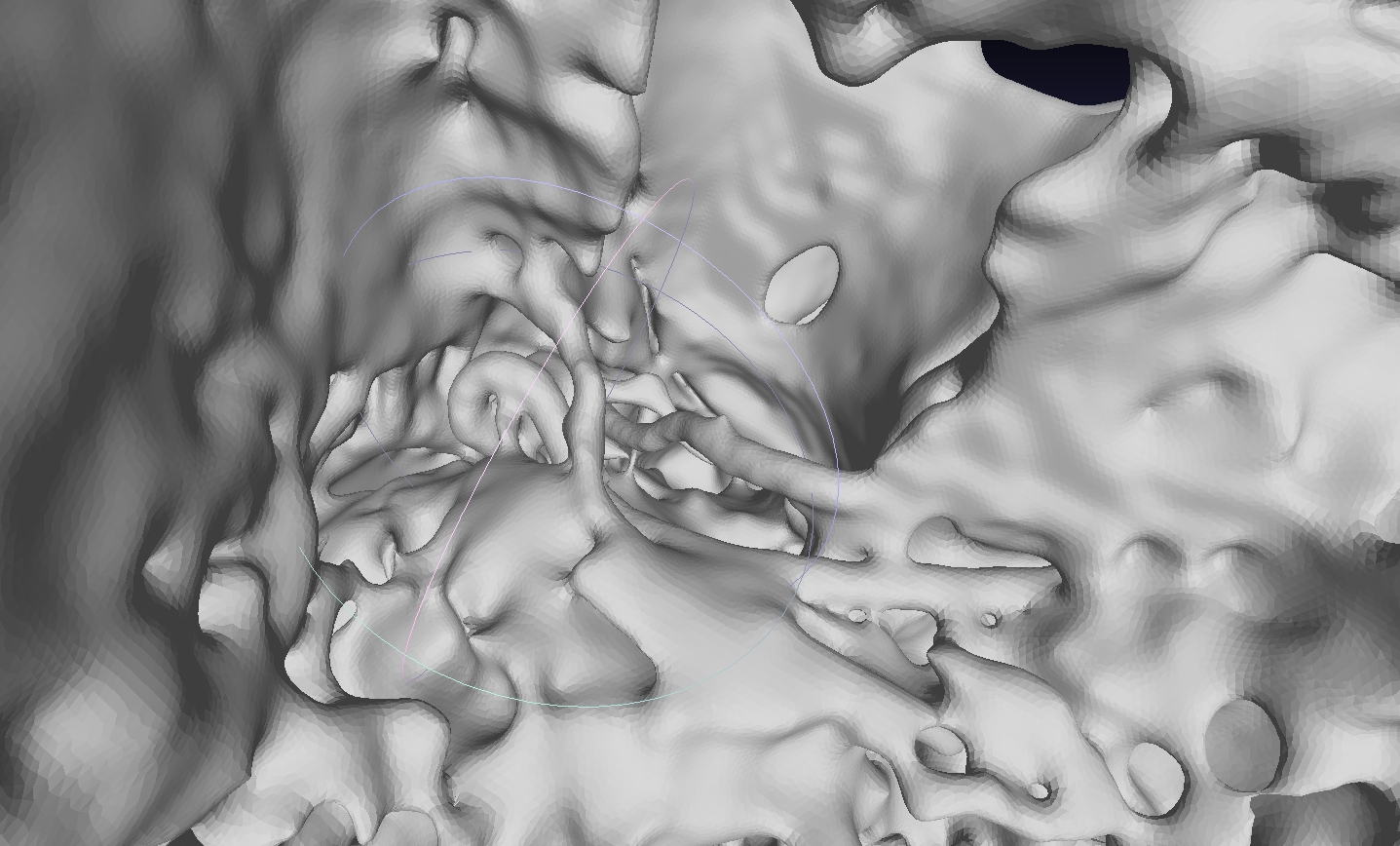 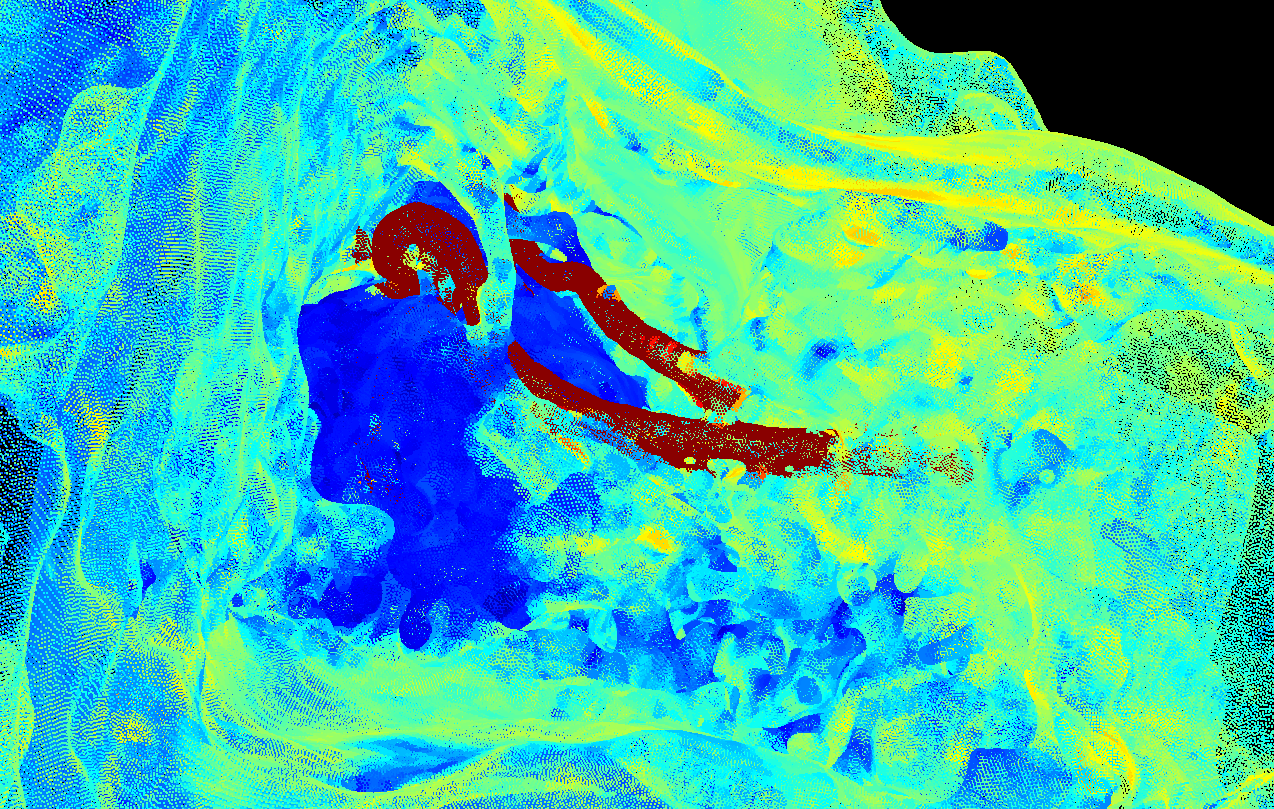 [Speaker Notes: ITK = Insight Segmentation & Registration Toolkit 
Color just for visualization]
Stereo-Image to 2.5D Point Cloud
Disparity to Depth, 
Perspective – Orthographic, 
Downsample
Grayscale Small Region
Removal
Using camera parameters
Block Matching
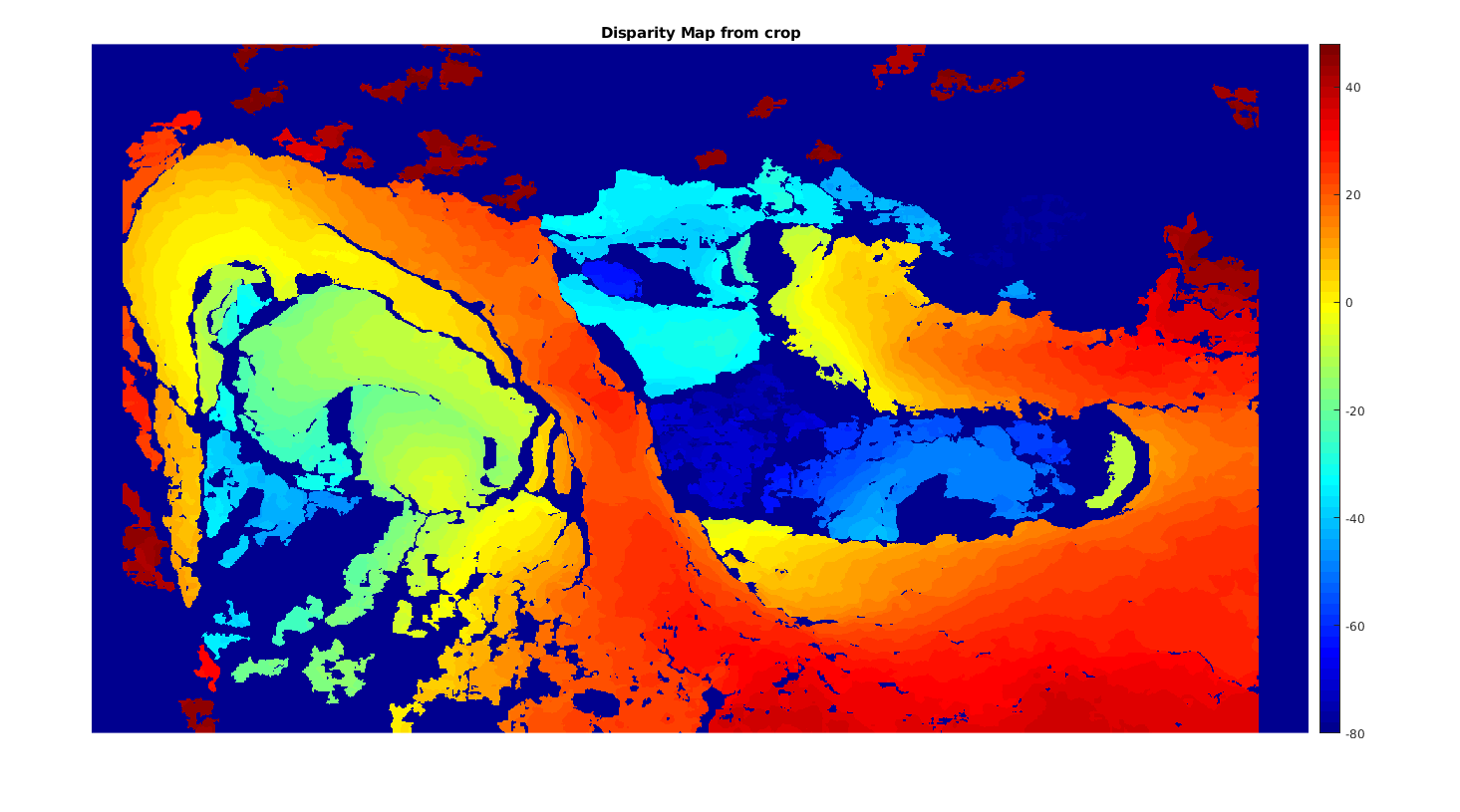 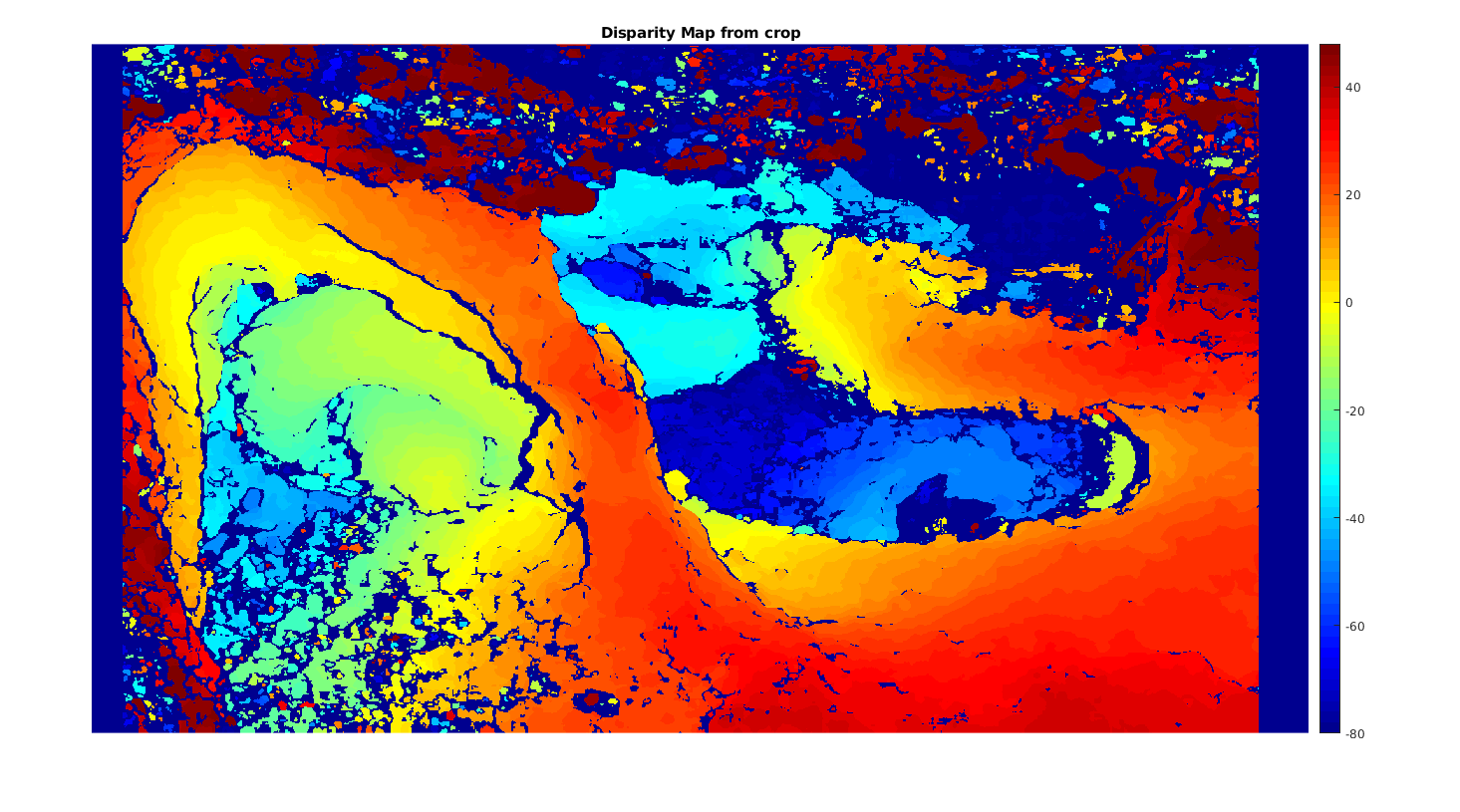 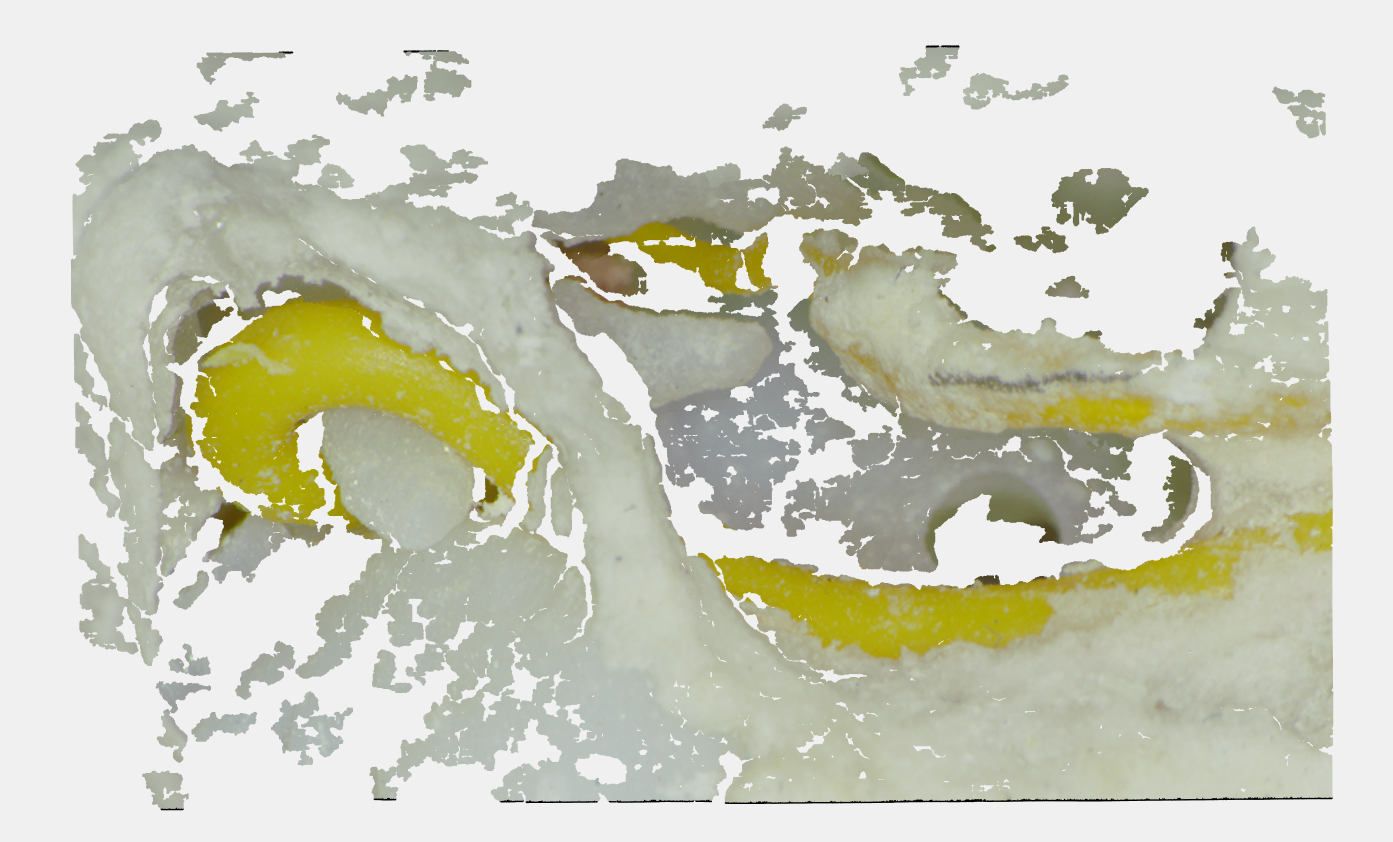 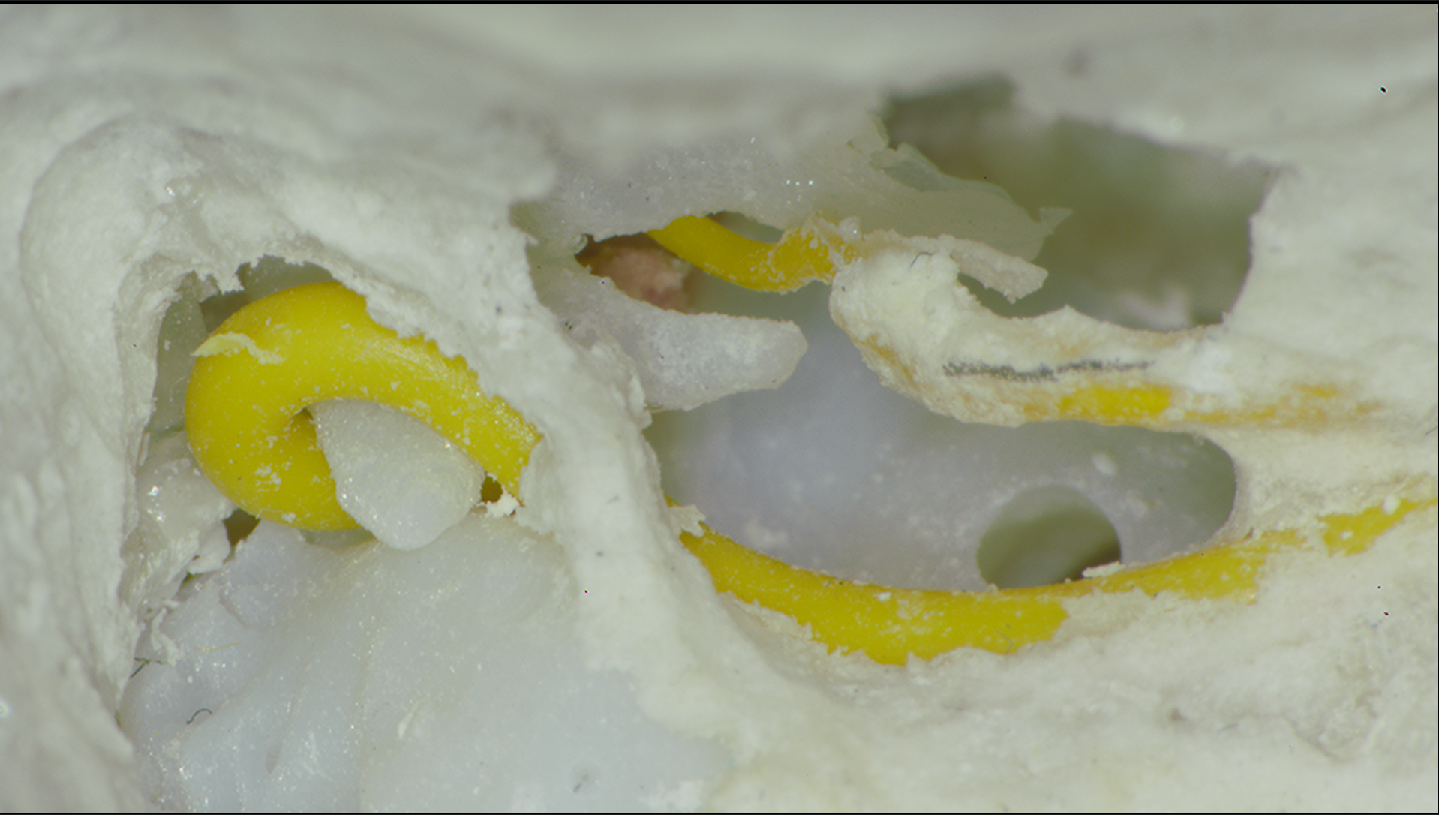 Registration: First Experiment Setup
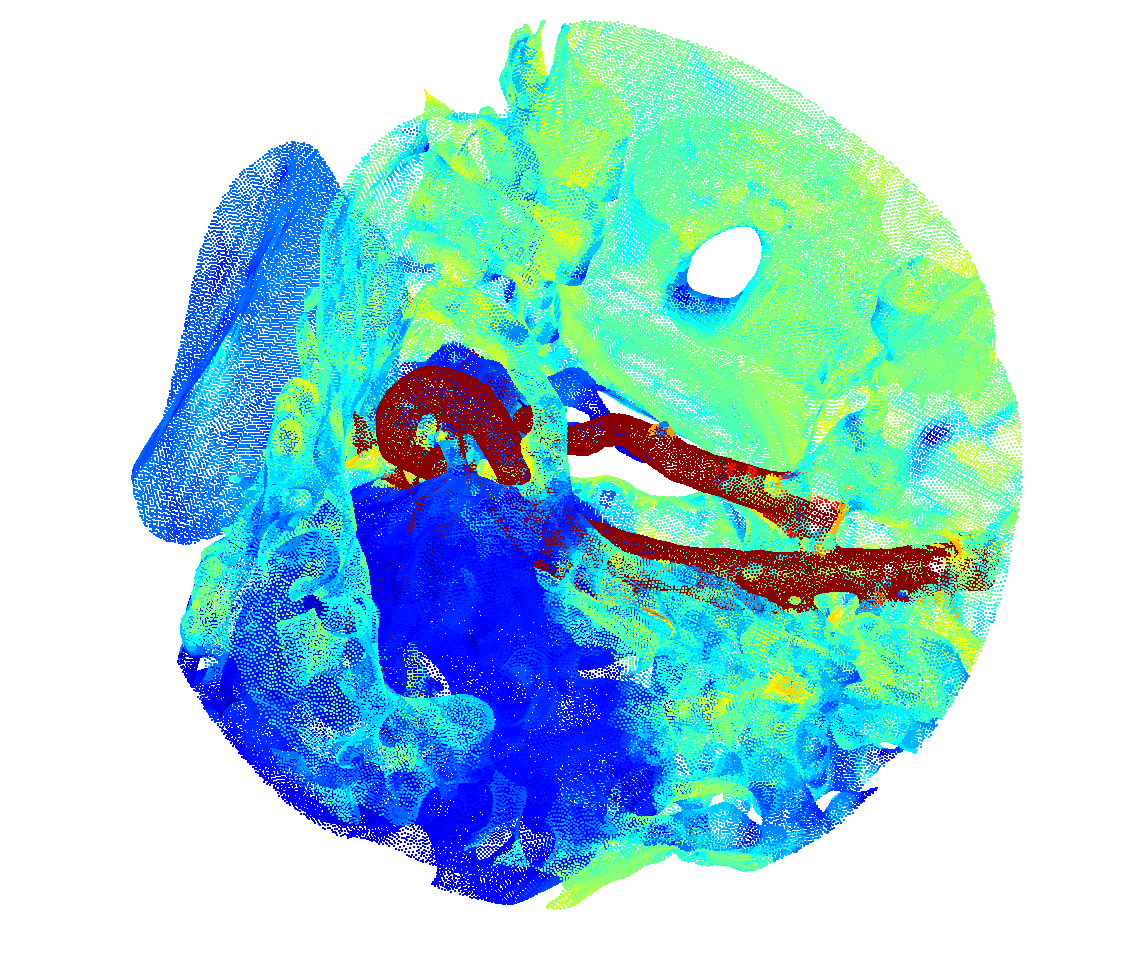 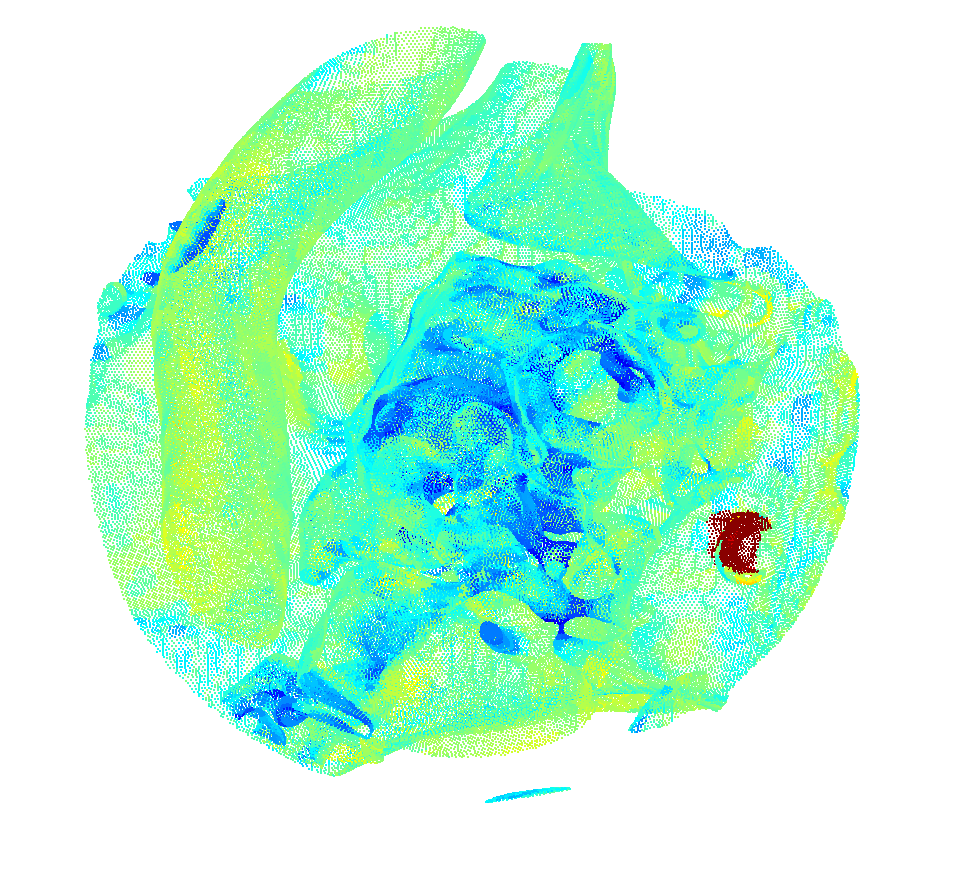 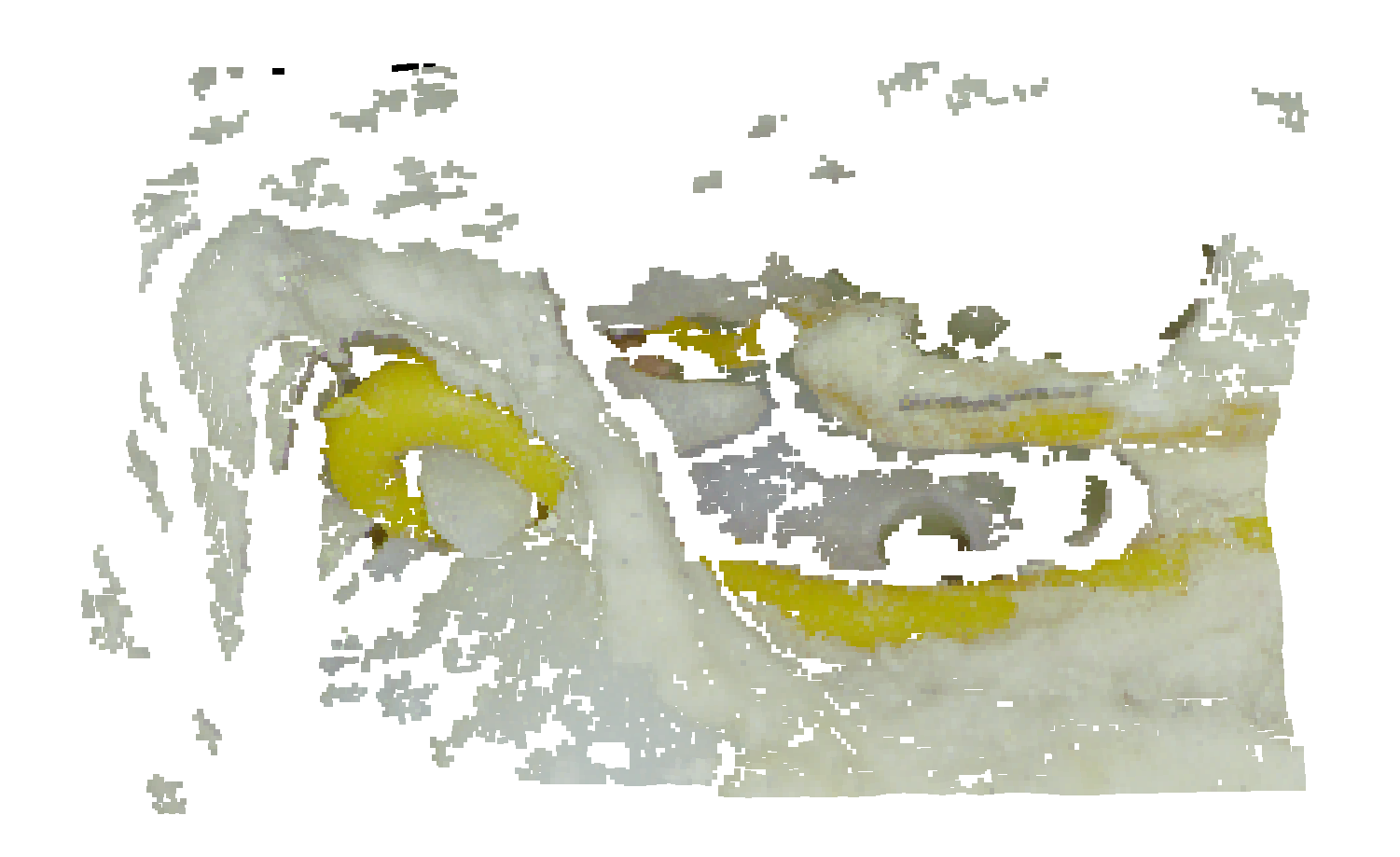 2.5D Query
3D Random Crop
3D Correct Crop
Contains Query Surfaces
Contains 90% "Clutter"
Similar statistics to correct crop
Does not contain any query surfaces
Downsampled to match point density of 3D model
[Speaker Notes: Why spherical?
2 goals: retrieve correct sphere, and get correct alignment!]
Approach: Local 3D Descriptor Matching
Random Uniform Sampling,
Quality Check
"L0.6"-distance,
Custom normalization,
SIFT matching method
Histogram of Spatial Point Distribution
Spherical Support, 
23-fold overlap
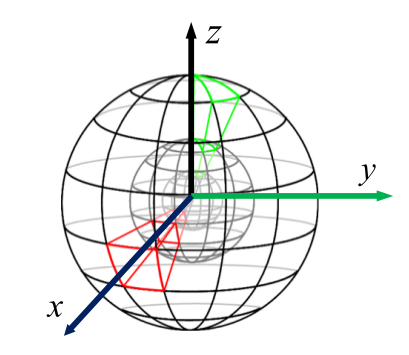 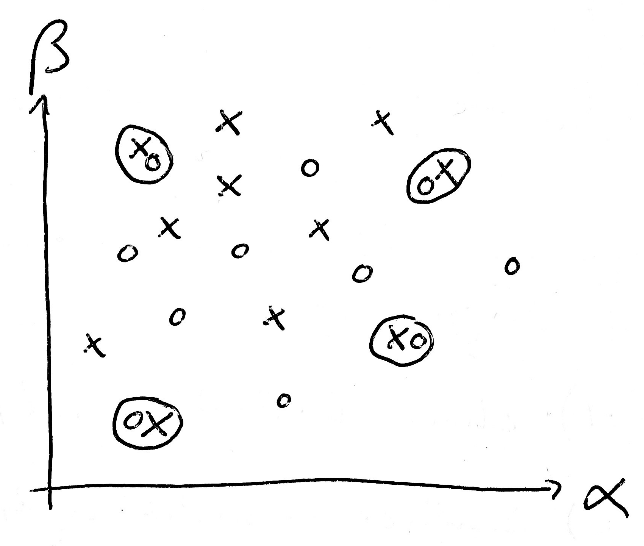 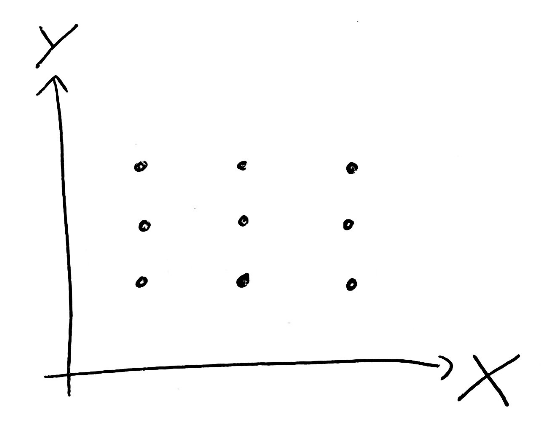 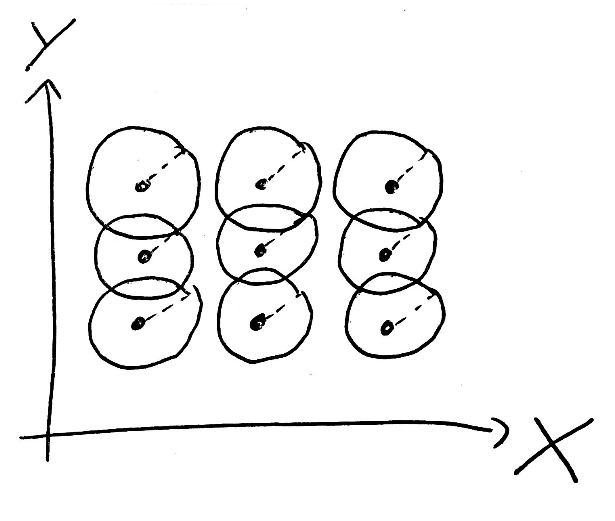 Sampling unique & information rich keypoints
Ratio of Eigenvalues of Covariance Matrix
Random Uniformly
Nmin < N < Nmax
21,313 pts
61,001 pts
247,626 pts
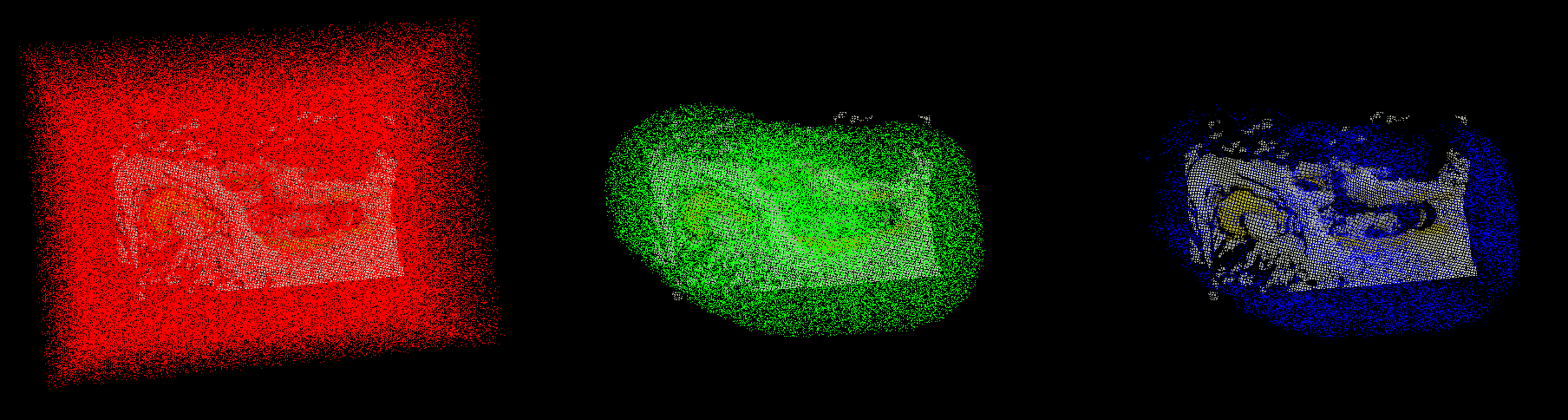 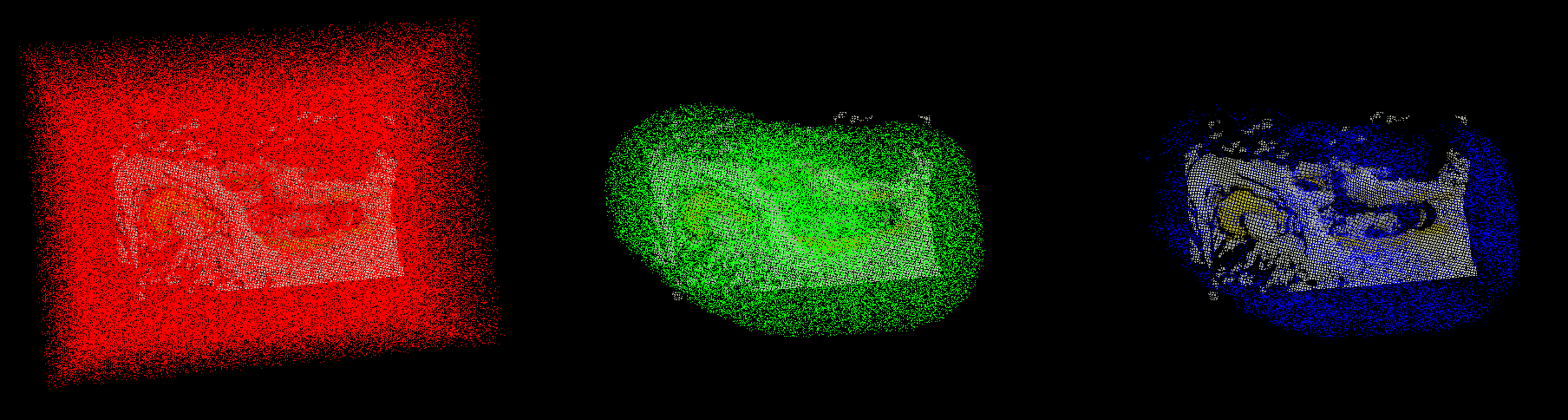 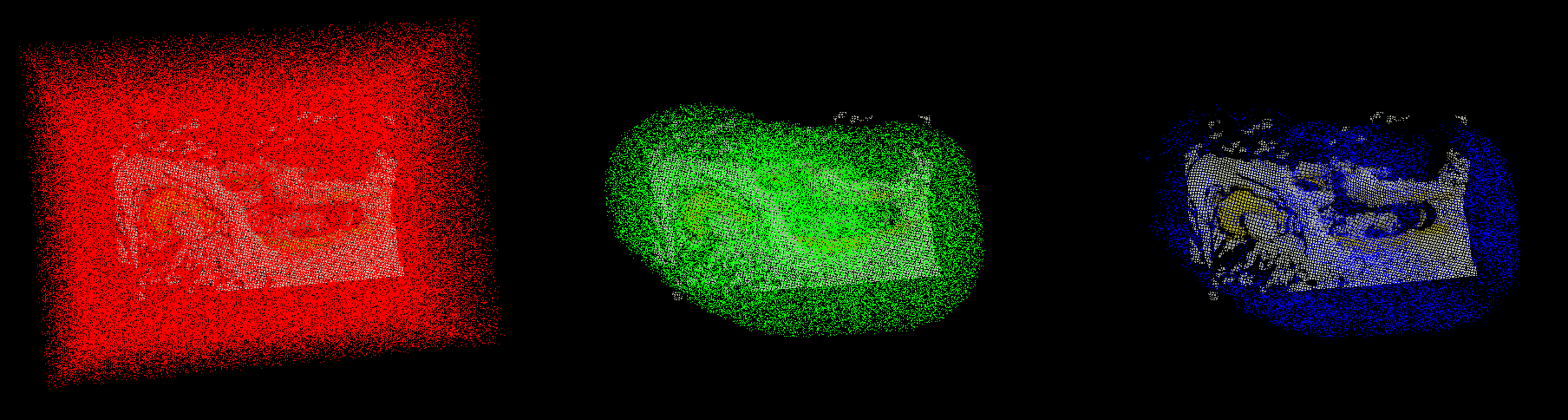 [Speaker Notes: What’s important / new? Samples are NOT bound to existing points!
Why point count criterion? Explain especially Maximum!
Why Eccentricity?]
Align to local RF for Rotation Invariance
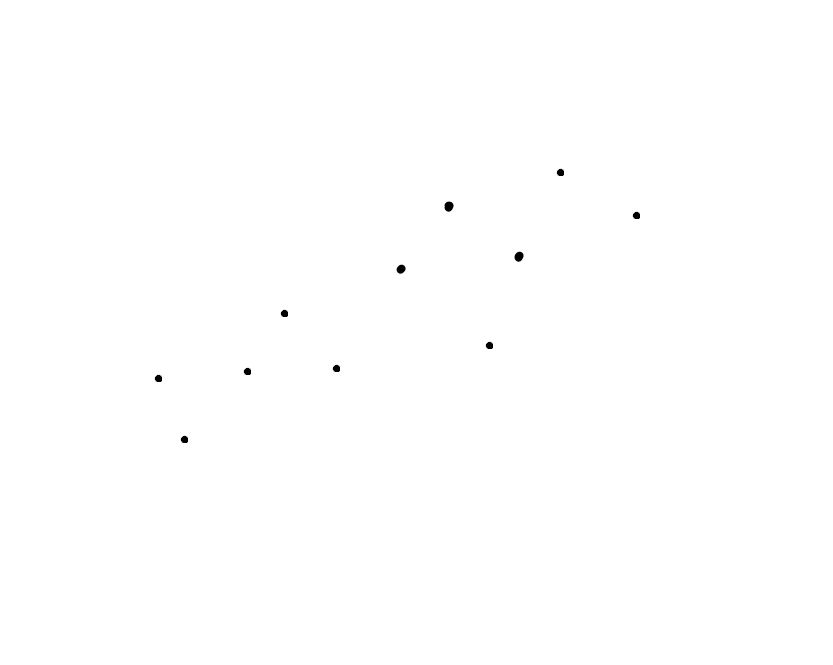 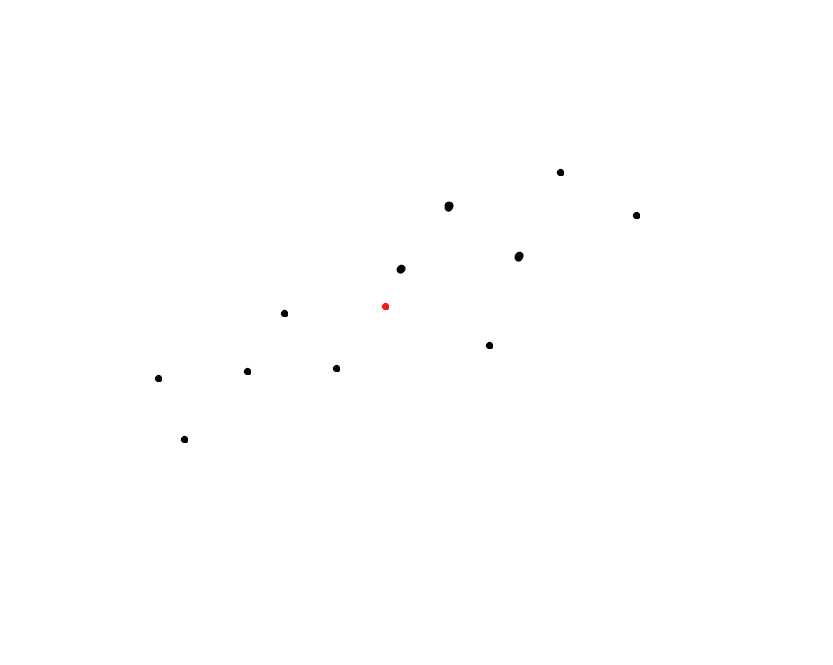 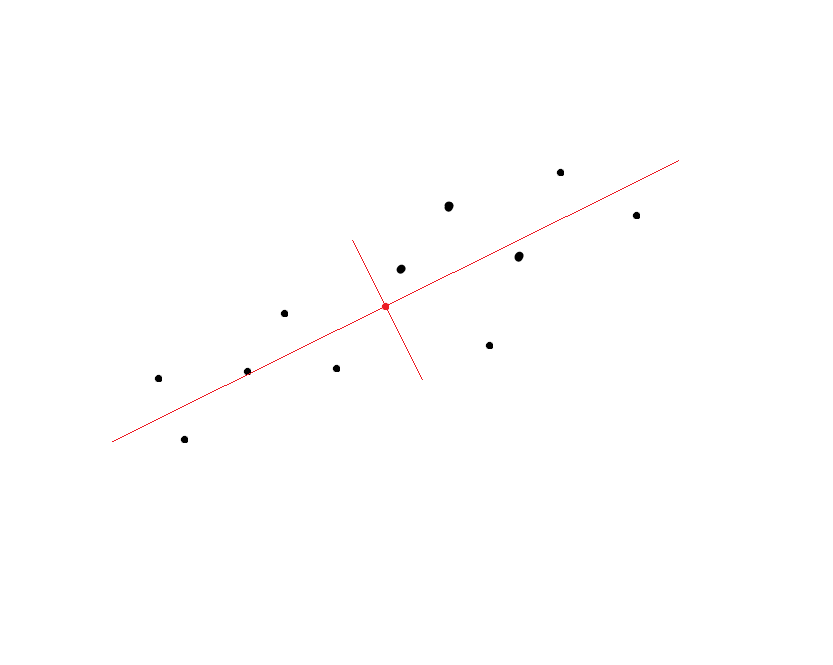 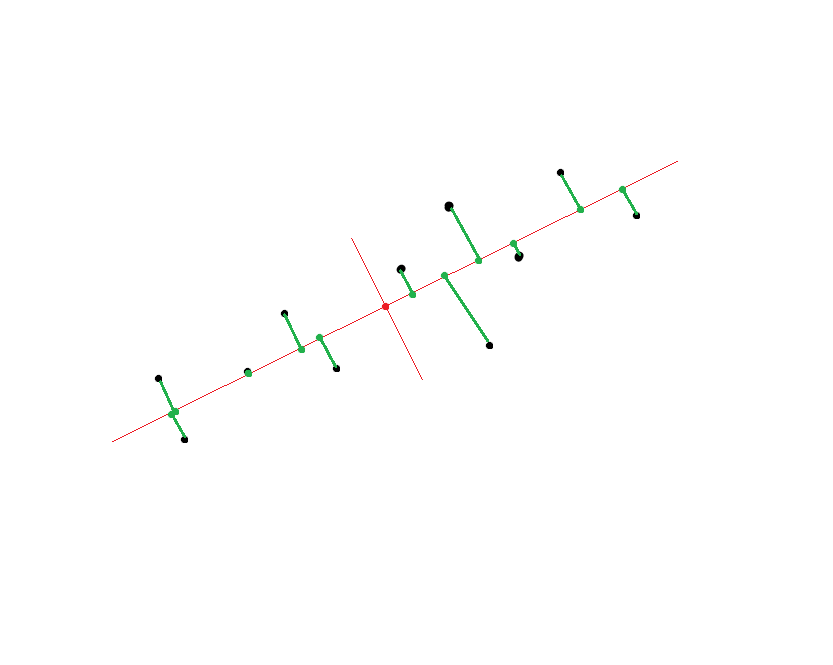 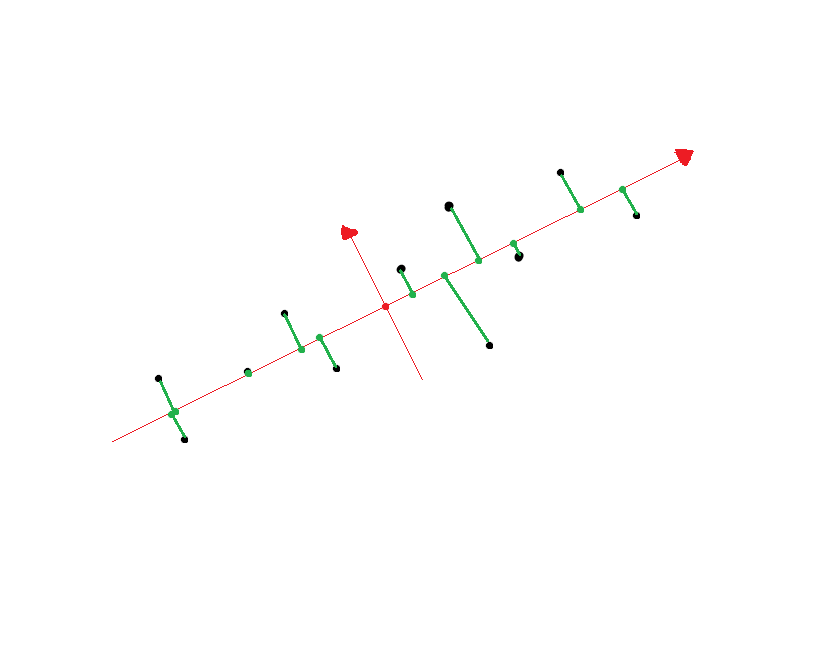 Find centroid
Construct reference frame from eigenvectors of point covariance matrix
Determine signs of eigenvectors by counting point projections
Align to local RF for Rotation Invariance
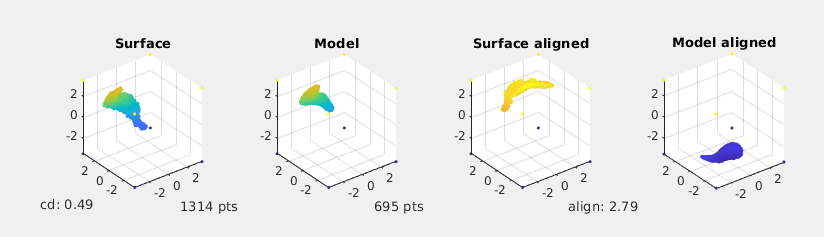 Alignment Failure
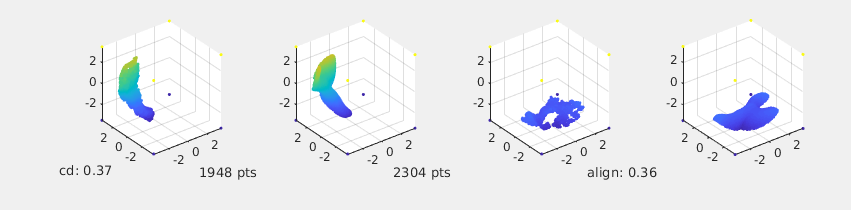 Alignment Success
Improving Rotation Invariance
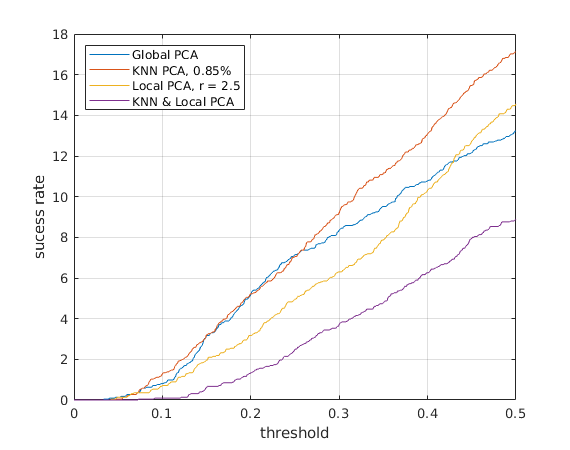 Alignment Success in %
Main Problem: Clutter

For robustness to clutter and outliers: use 85% closest points to centroid (KNN PCA)
Alternatively: Use points within certain distance to centroid (Local PCA)
Success, if                      smaller than the threshold
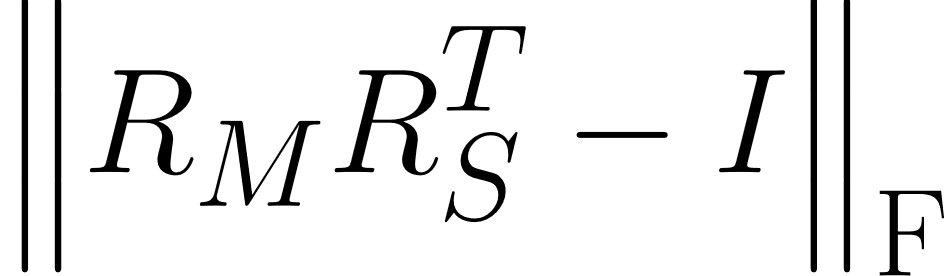 Improving Rotation Invariance
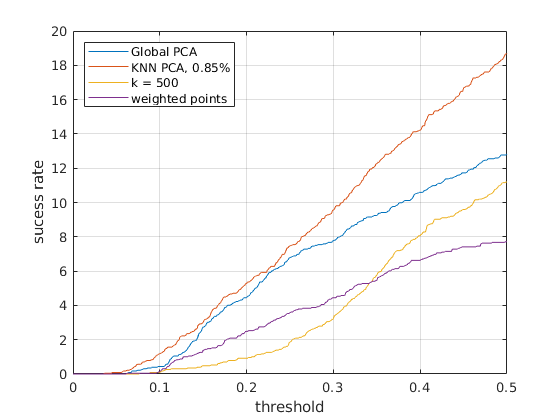 Alignment Success in %
[Mitra et al., 2004] proposes k-Nearest Neighbors (for local RA, not RF)

[Tombari et al., 2010] proposes weighting points by distance from centroid

KNN PCA with 0.85% works better here
Success, if                      smaller than the threshold
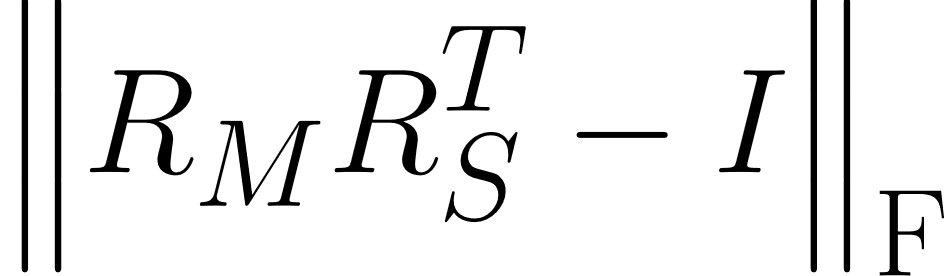 [Speaker Notes: Why KNN PCA better? IF points overlap, they’re very good. Outliers are very bad. Hard threshold makes more sense
Constant k difficult because of point count difference]
KNN PCA improves the alignment
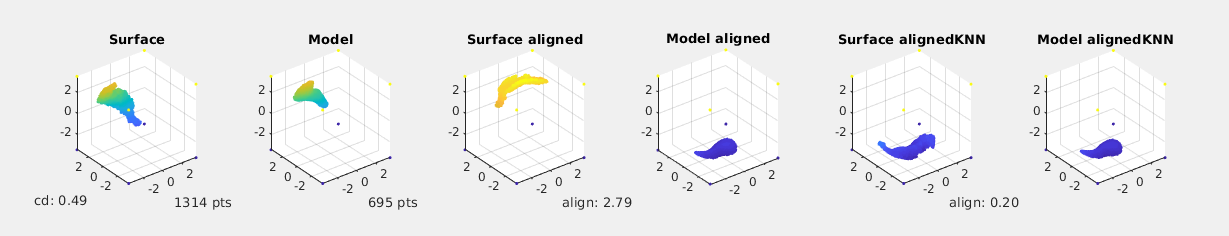 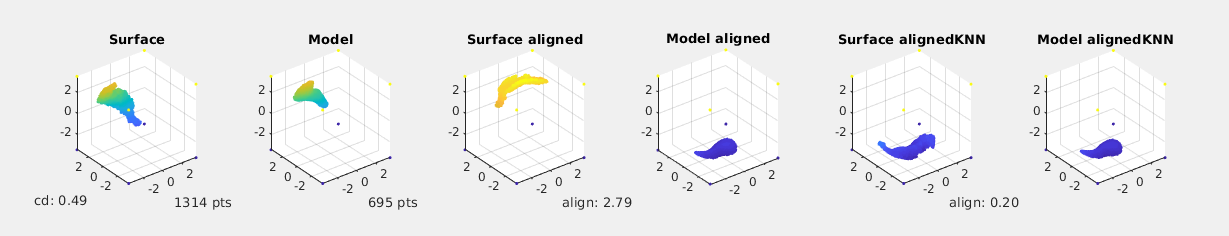 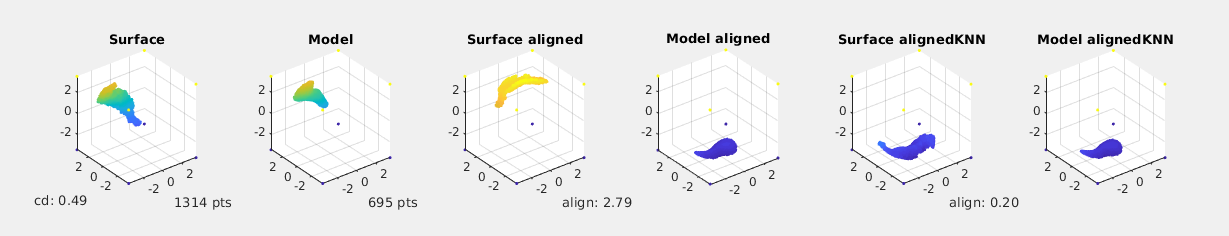 KNN PCA succeeds
Vanilla PCA fails
Ground Truth Alignment
Descriptors: Point Count Histogram
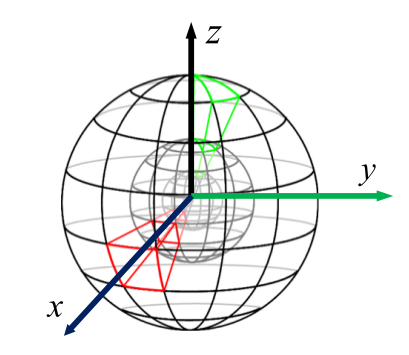 "Unique Shape Context" [Tombari et al., 2010]
Using binning of (10, 7, 14) for radial, elevation, azimuth dimension
Binning slightly reduced compared to author's recommendation --> less descriptiveness, more robustness, faster matching
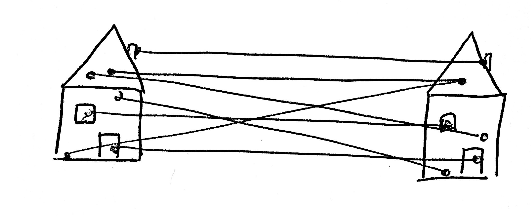 Finding Correspondences
Normalization makes the difference
Custom normalization by appending constant to descriptor
Constant value is             with parameter     ,         is average descriptor length
Matching metric is important for robustness to clutter
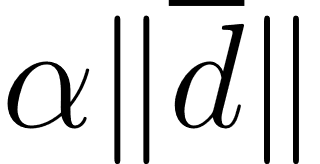 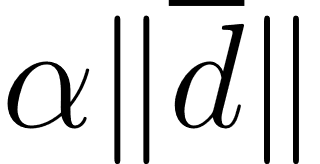 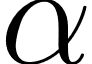 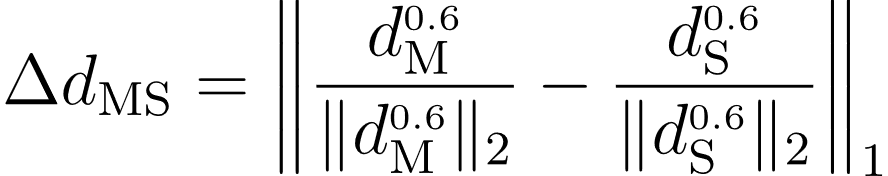 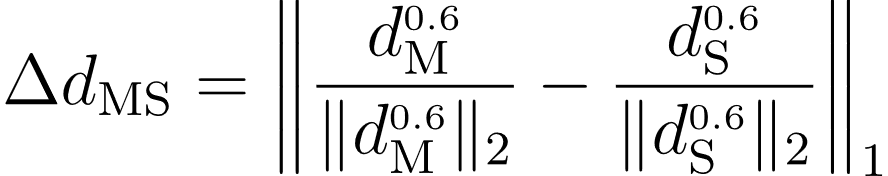 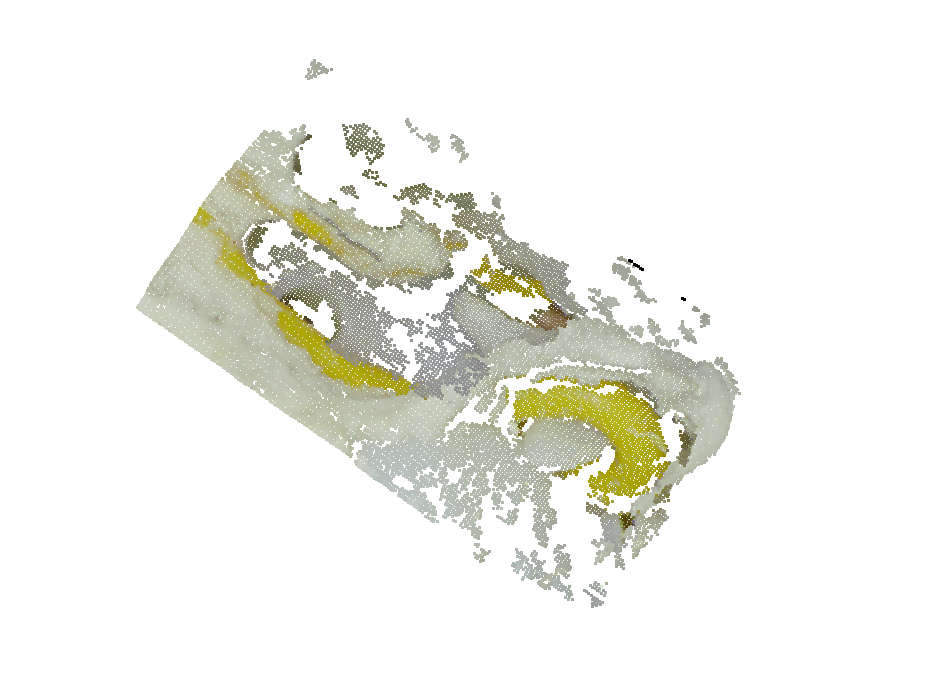 Estimating the transformation
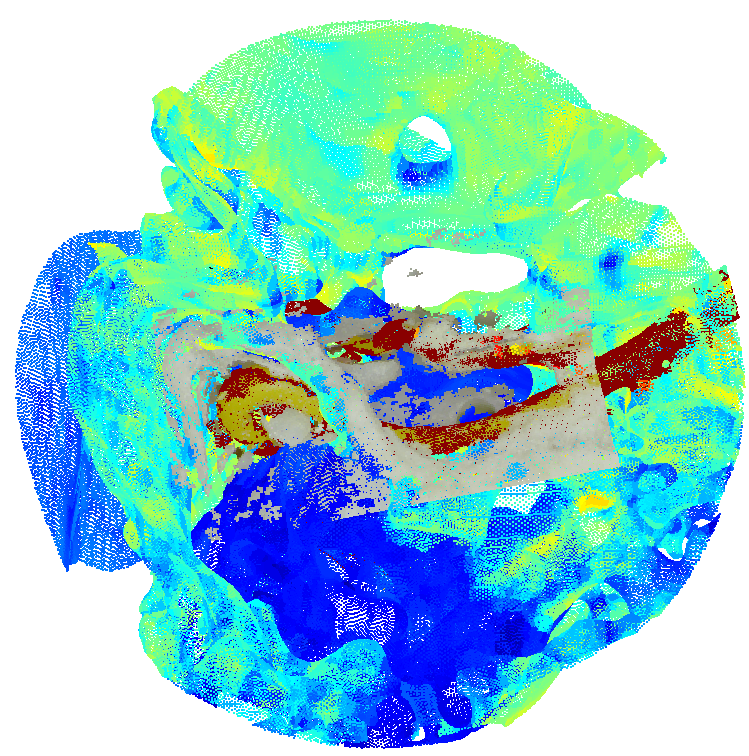 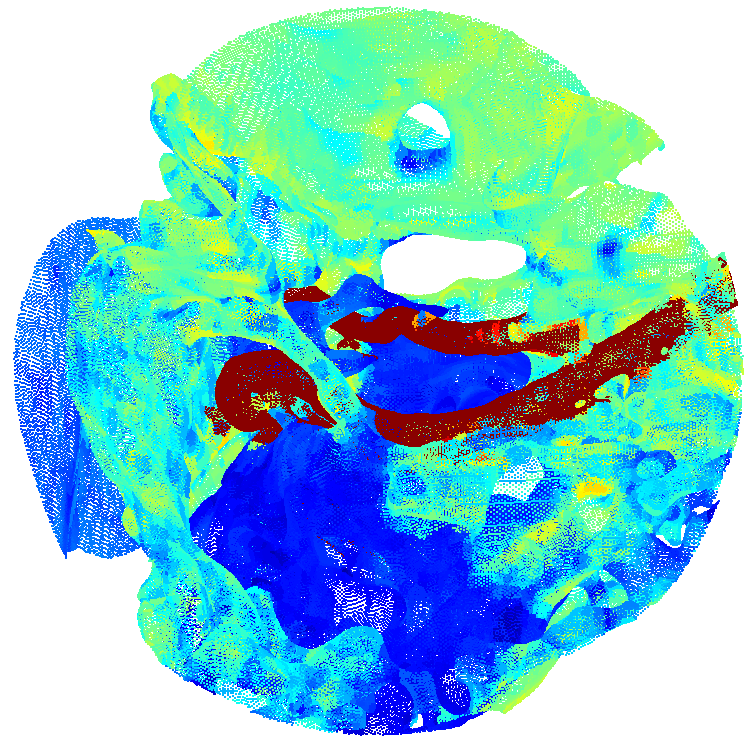 RANSAC

Least squares estimation of 3D rigid body transform between point correspondences [Eggert, 1997]
3D Model crop with registered 2.5D Surface
[Speaker Notes: Alpha = 2]
Retrieval on the whole model
So far, only considered one correct and one incorrect "database entry"
Position where RANSAC found a transformation (red)
Center positions of spherical crops
Positions with most Putative Matches (blue)
Full Model
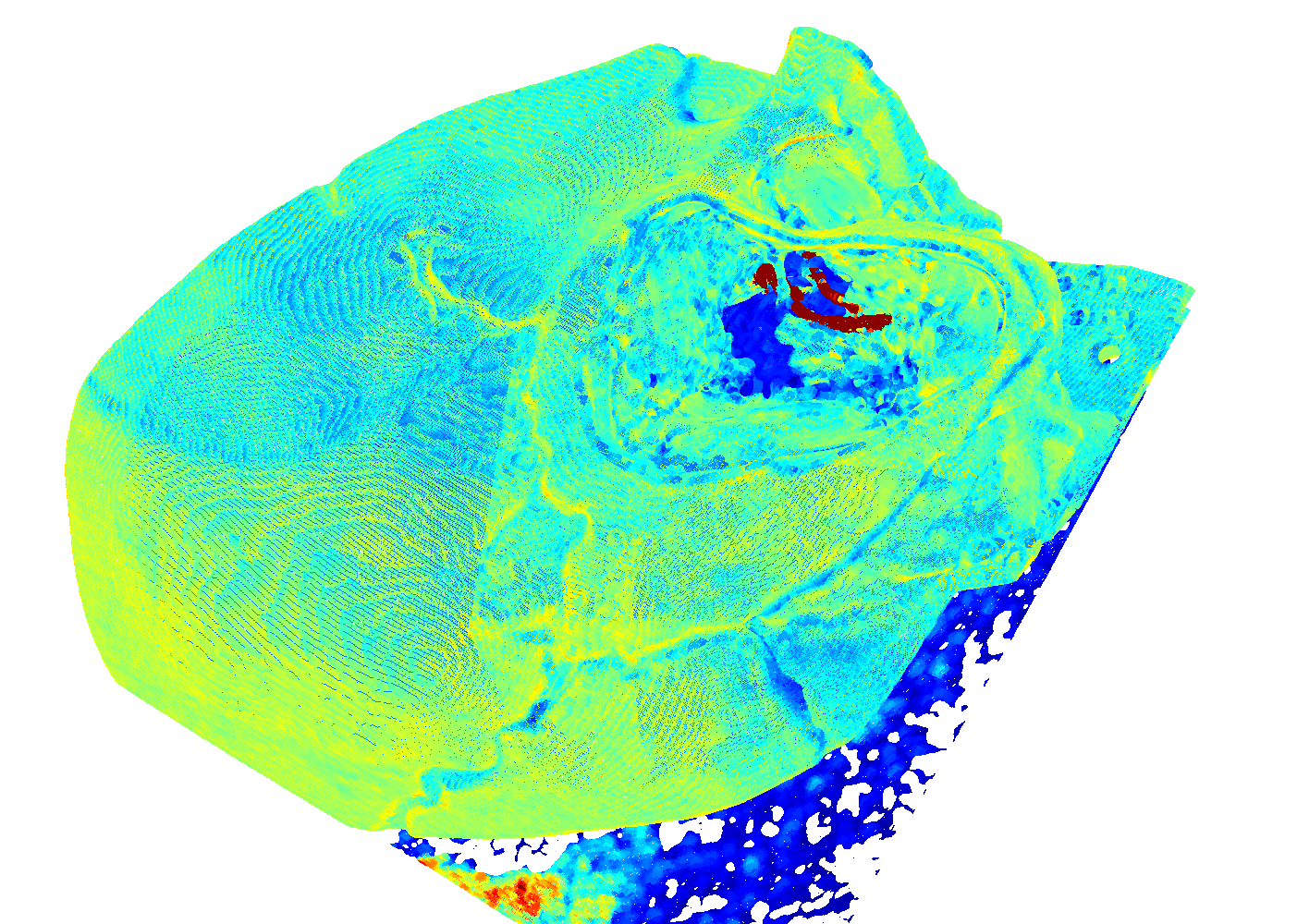 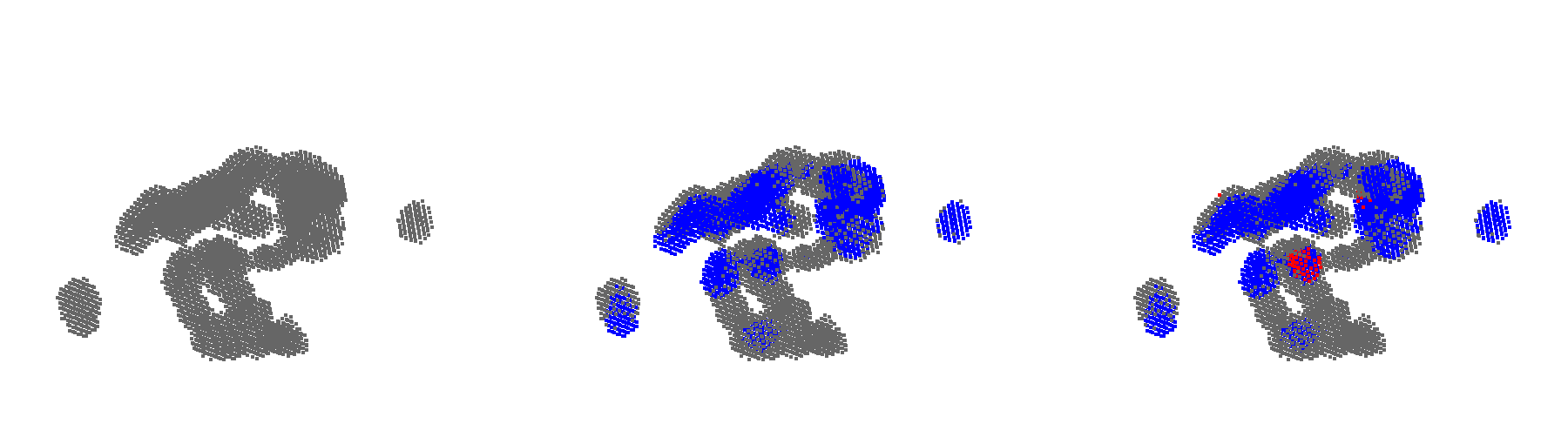 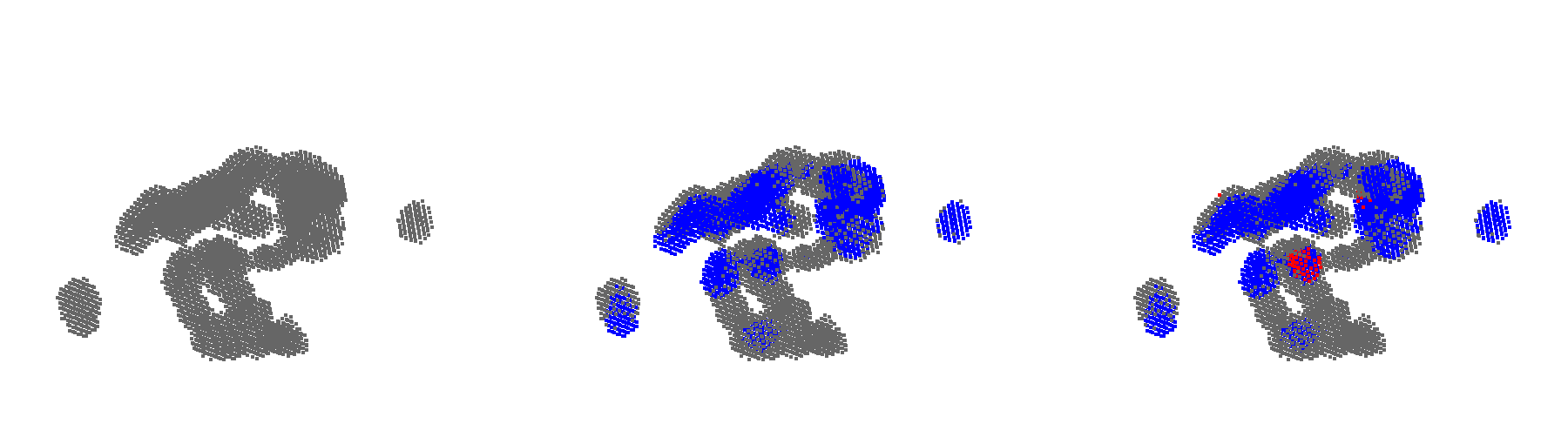 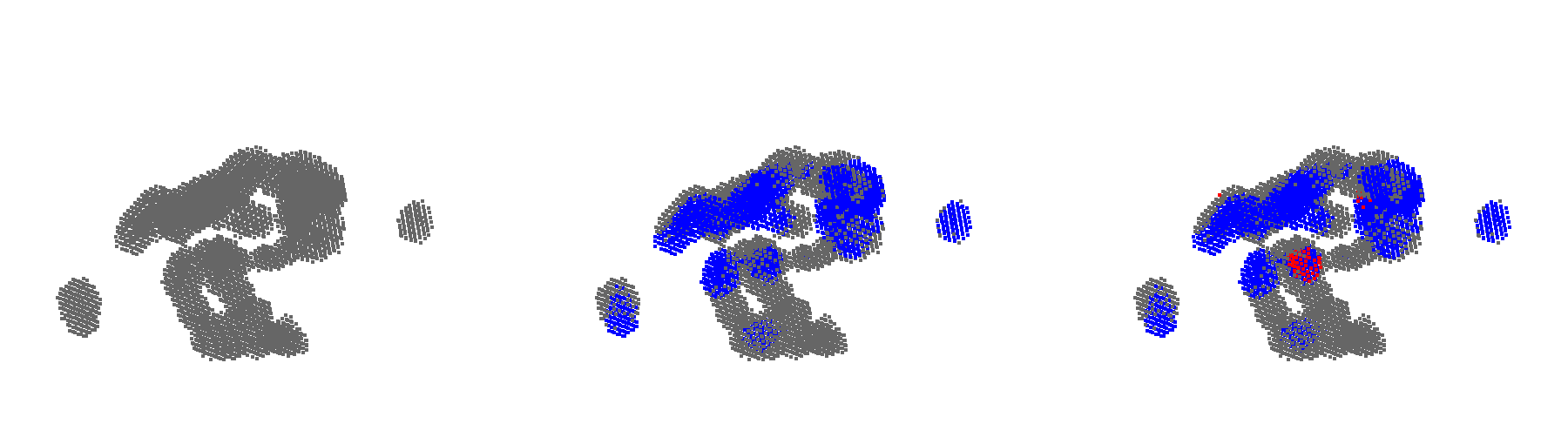 Determining Sampling Density
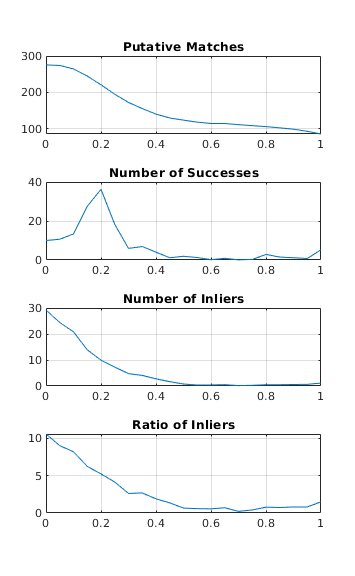 Slide sphere in random direction and match
Average over many different random directions
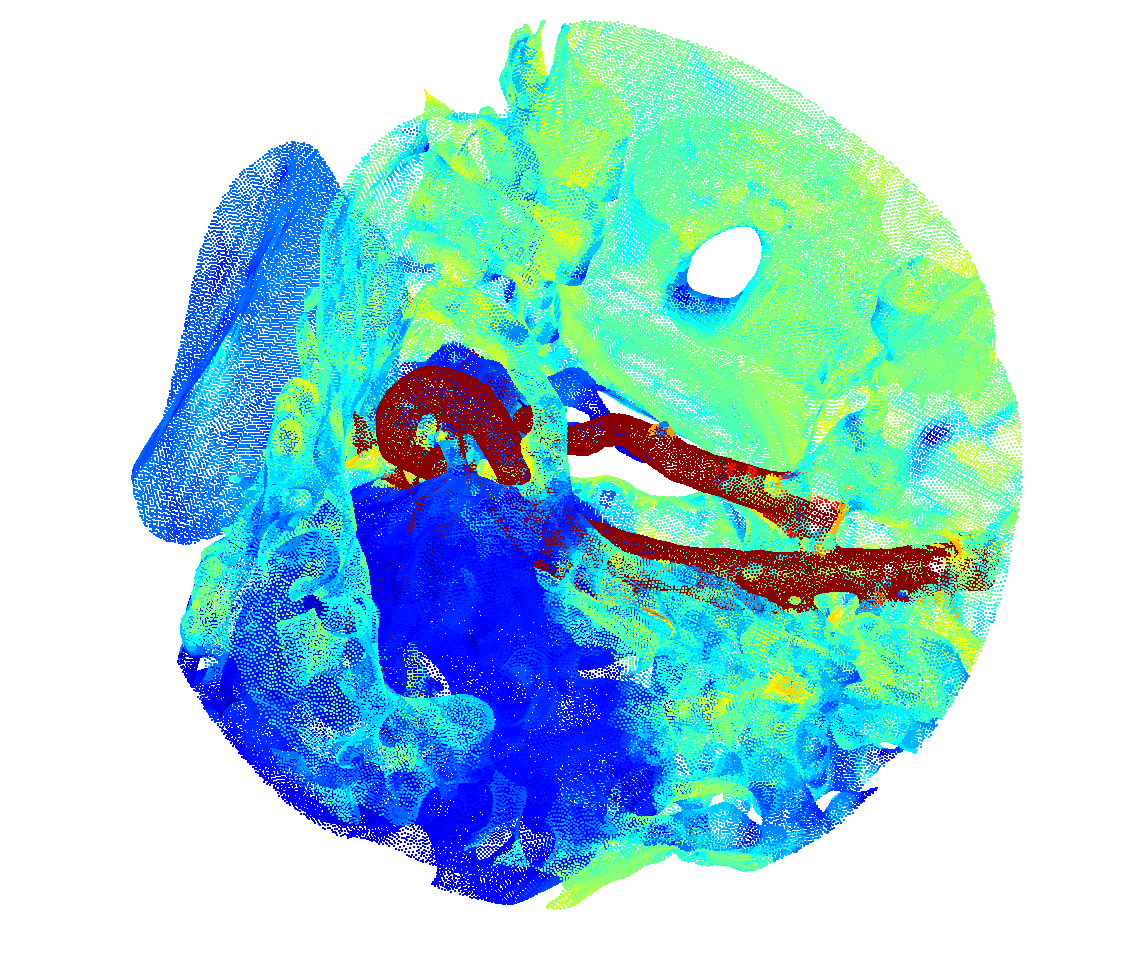 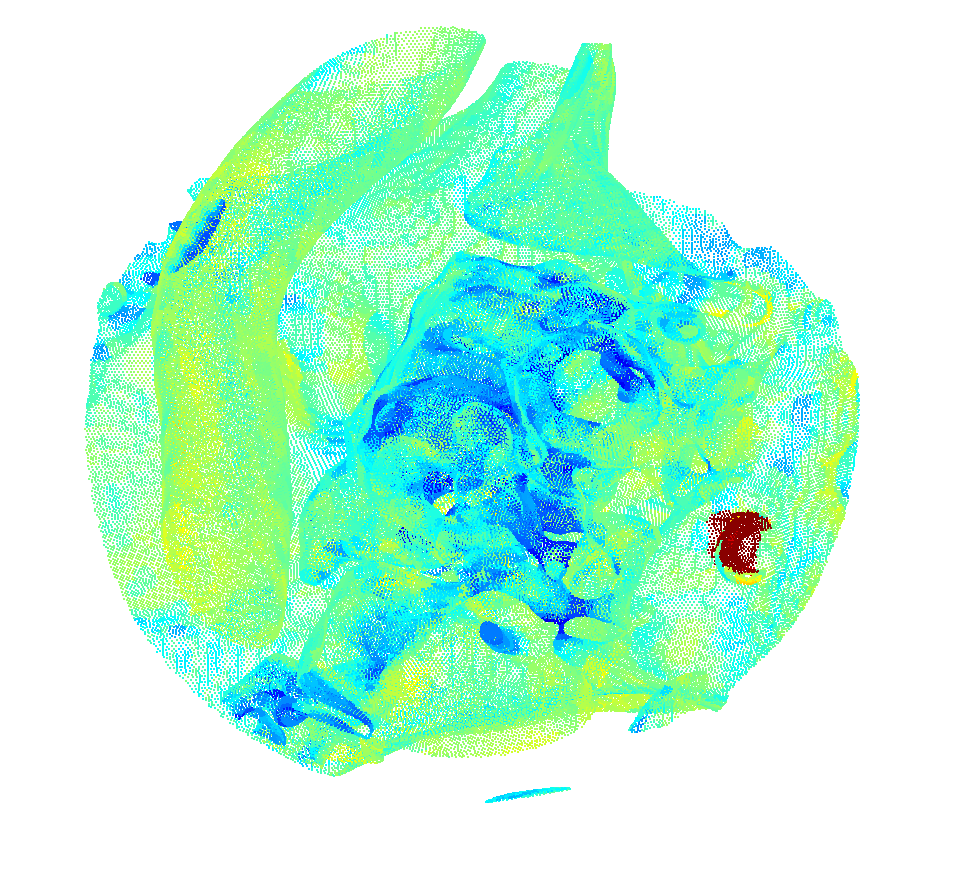 0
1
[Speaker Notes: Database entry = “spherical subset”
Dense: 10 fold – overlap. Sparse: 4-fold overlap.]
Sampling Spherical Subsets
Containing at least a minimum number of local descriptors

Match query to each one
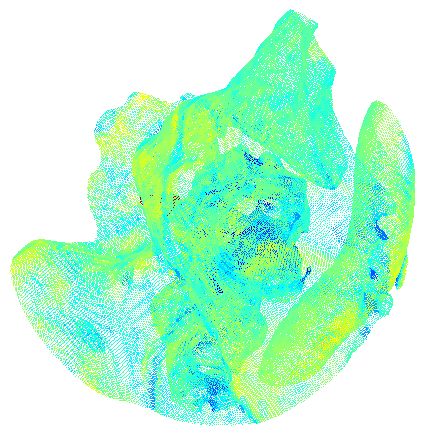 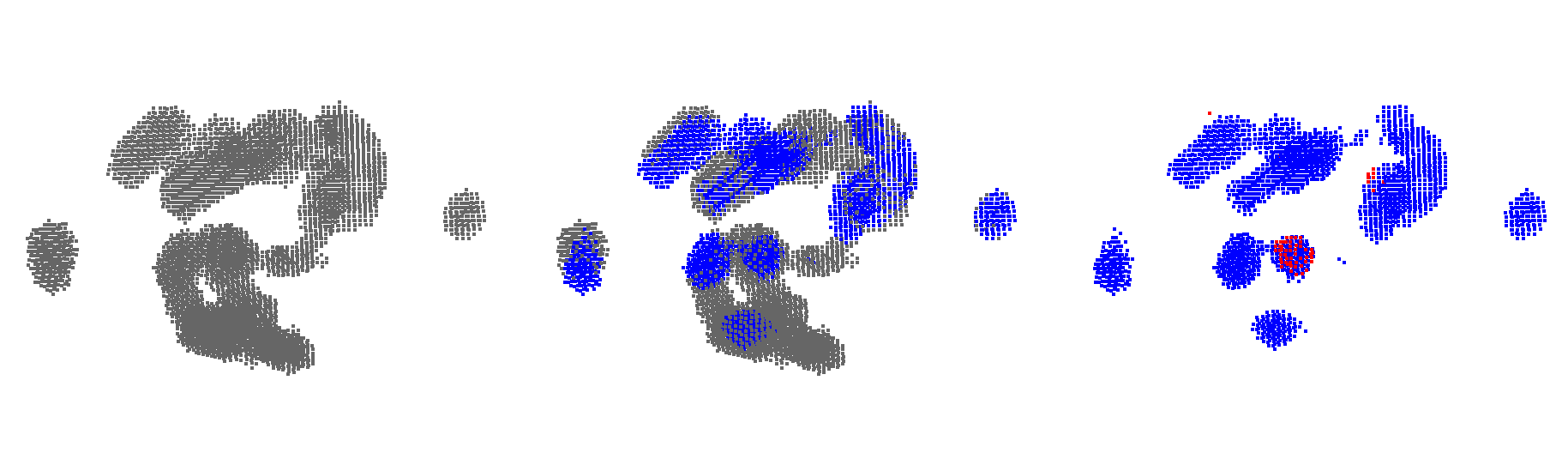 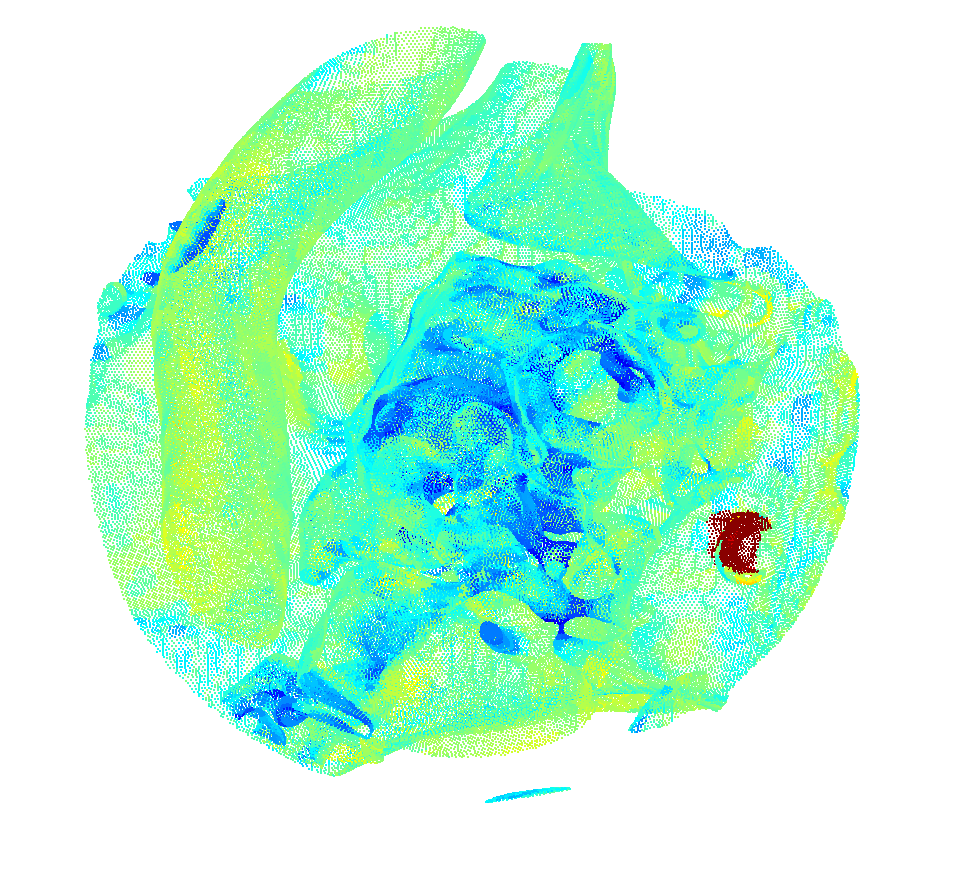 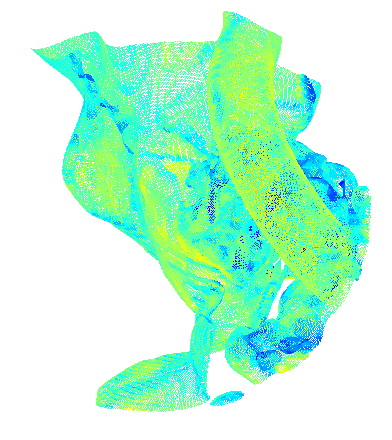 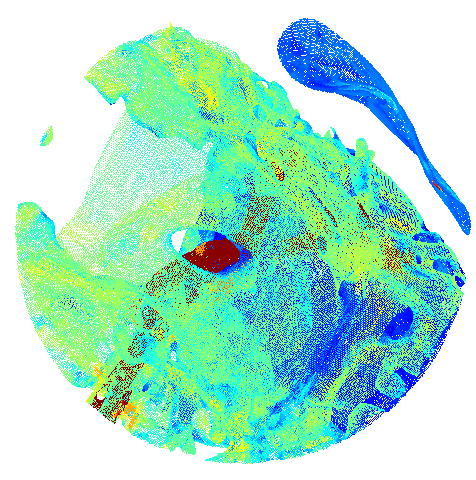 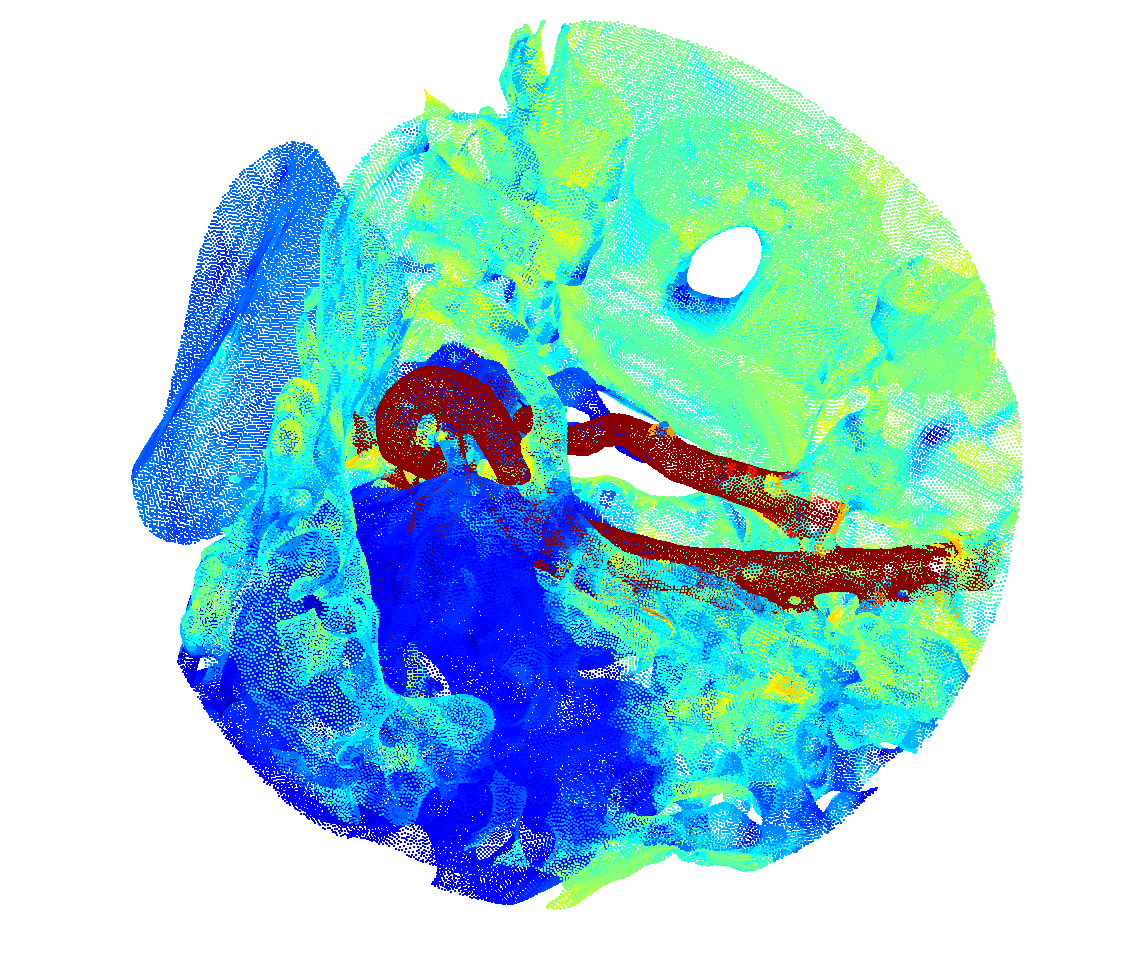 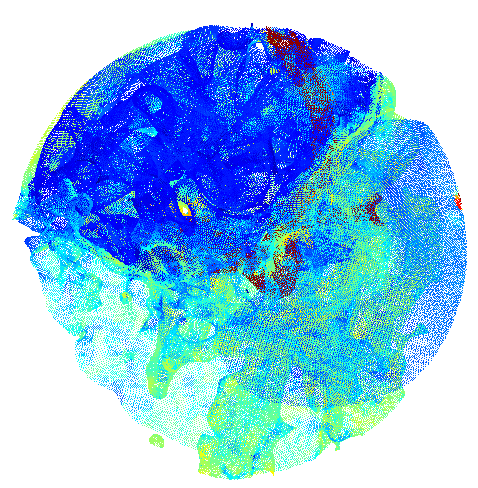 Finding the matching region
5730 Matching Candidates
2773 RANSAC Candidates
61 RANSAC Successes
Consider only positions with most putative matches (blue)
Geometric Consistency Check on candidate positions
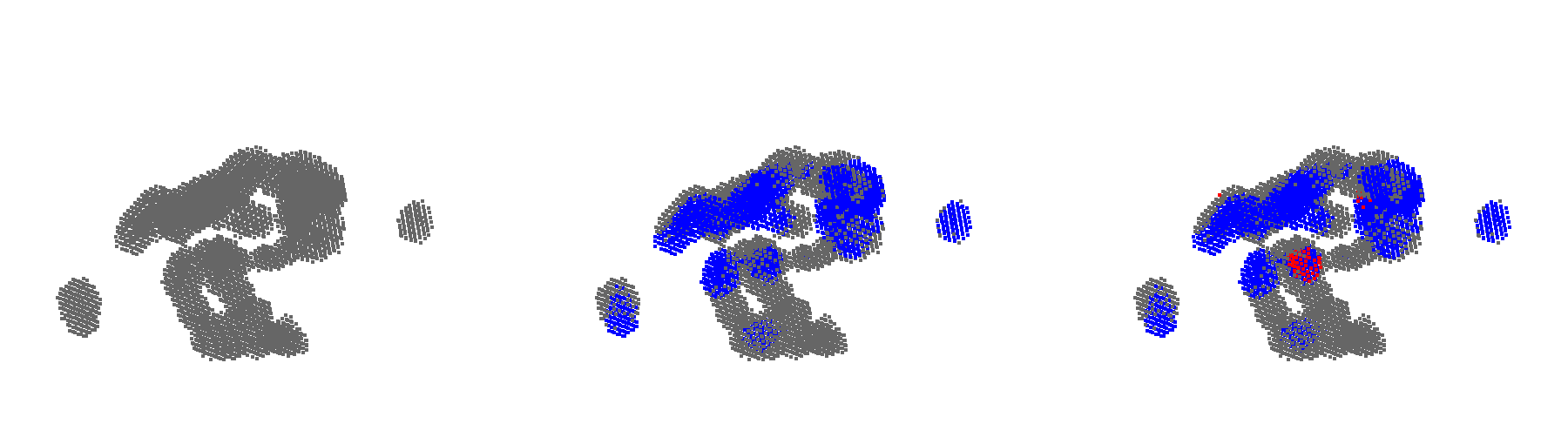 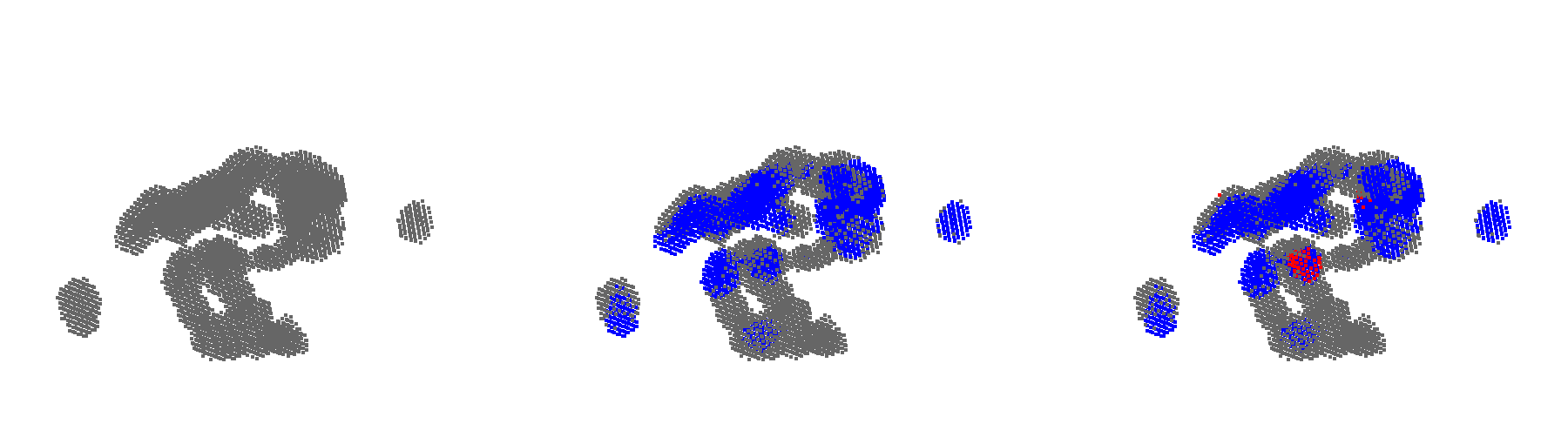 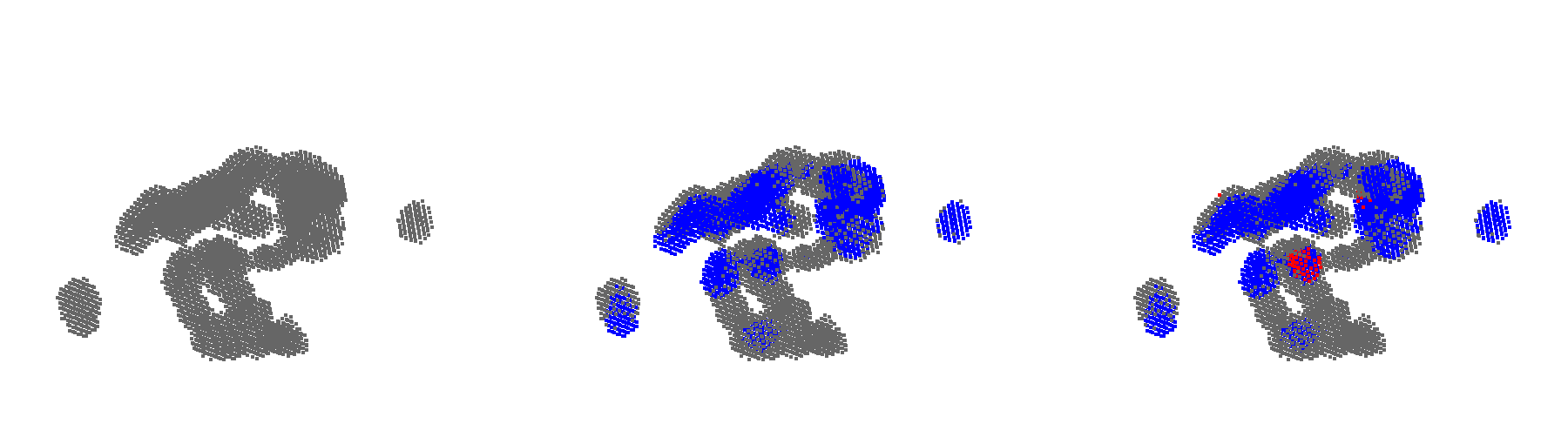 Obtaining the final transformation
61 RANSAC Successes
47 Correct Hits
Cluster regions
Select largest cluster
Aggregate all inlier matches from largest cluster
Run RANSAC again to obtain final transformation
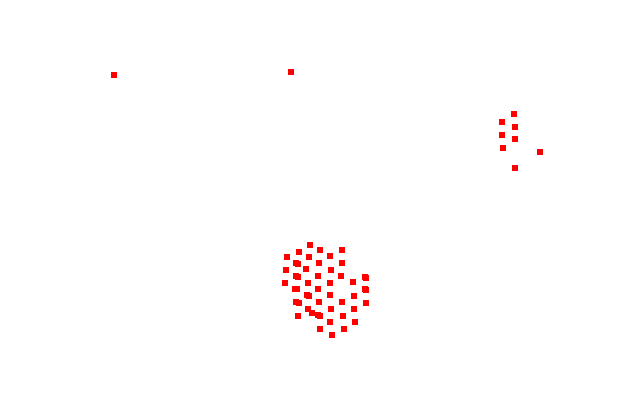 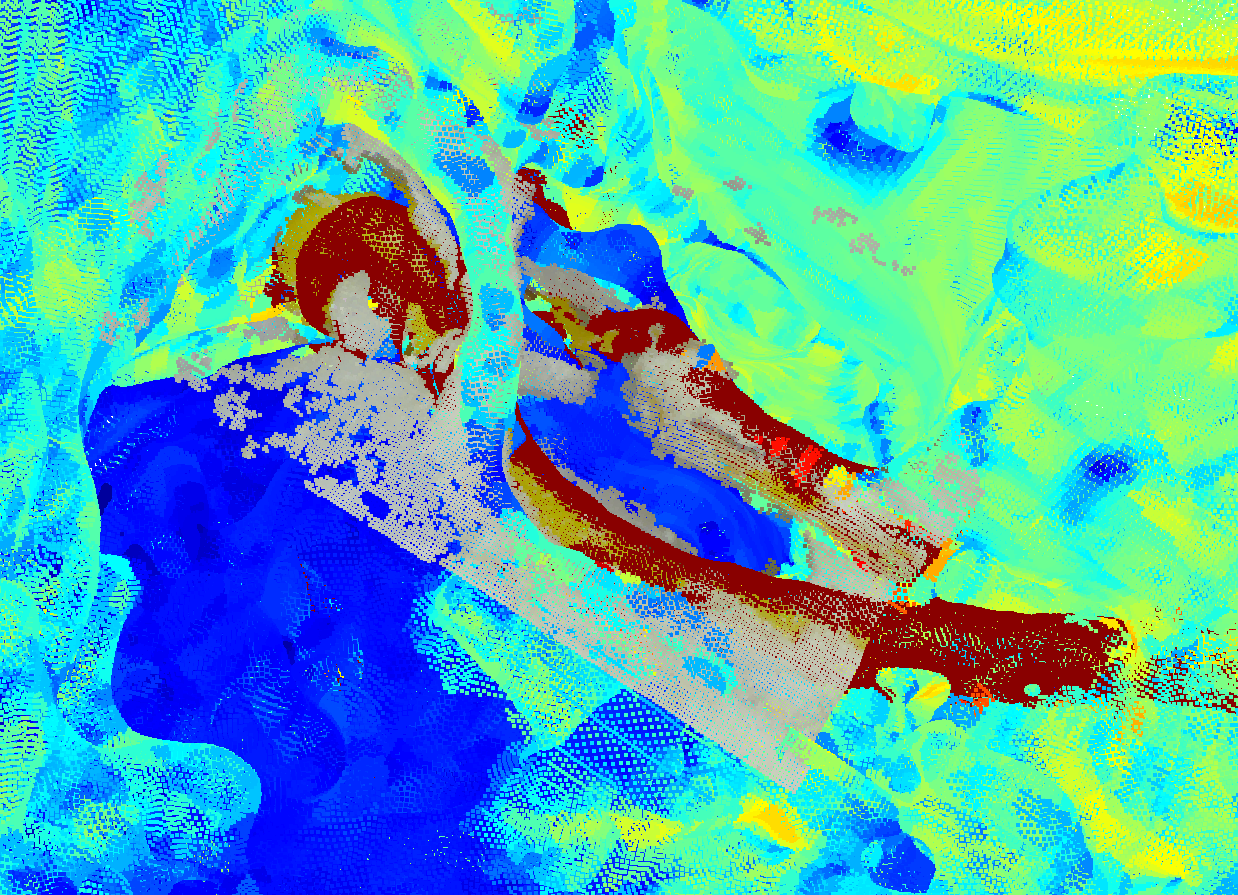 Allignment correct with +-1mm margin
Remember this?
Great way to check if alignment is correct

Check correctness: Use global alignment for descriptors and match again: 51.3 % inliers!
Speeding it up
366 Matching Candidates
168 RANSAC Candidates 
6 RANSAC Successes
2 Correct Hits
Sample spherical subsets sparsely, match and run RANSAC on candidates
Cluster and match each cluster with globally aligned descriptors
Check which cluster has > 50 % inliers
RANSAC to refine estimate
Check: Transformation should be close to identity
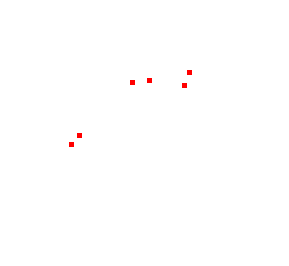 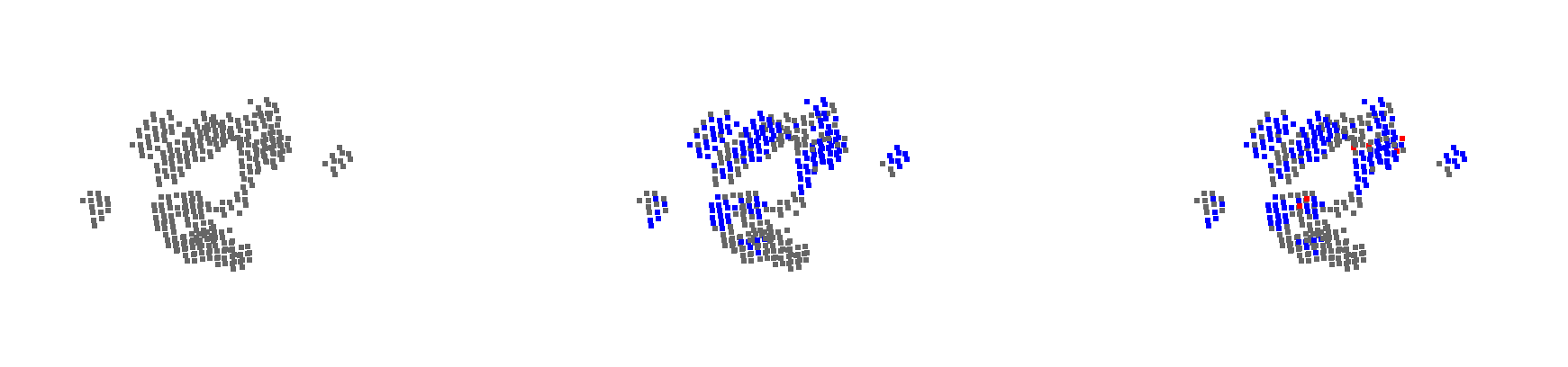 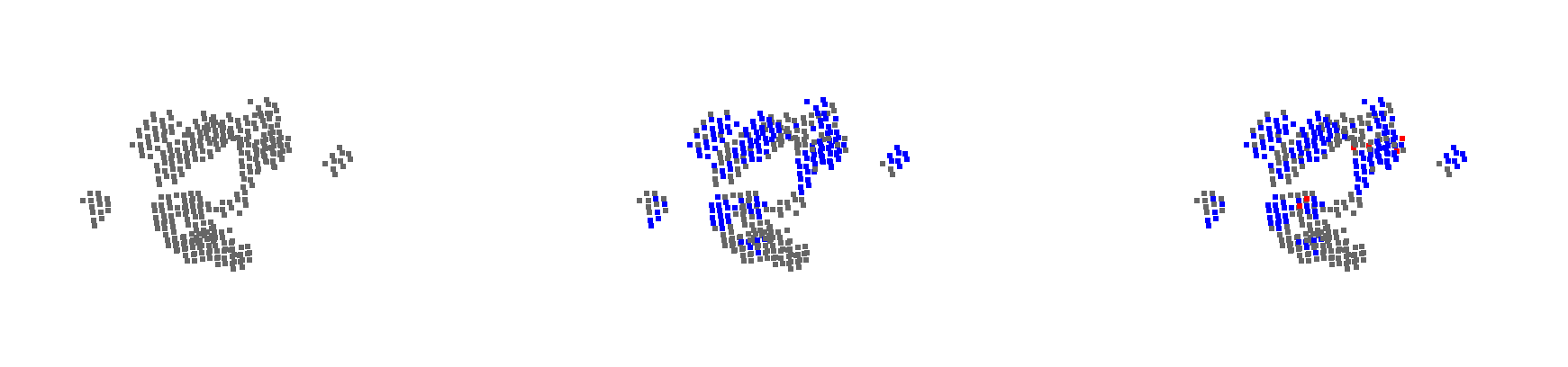 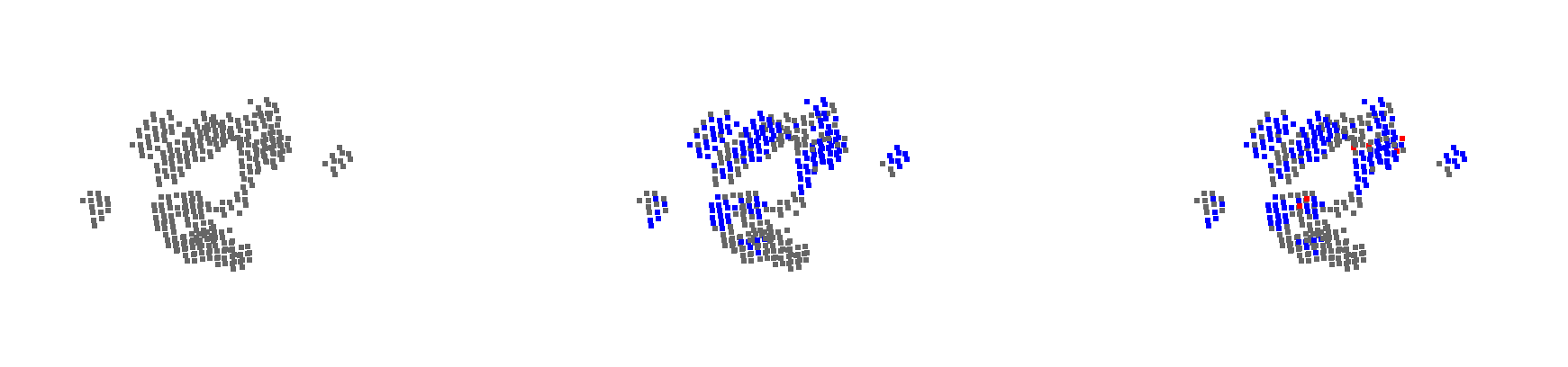 16 % (1%)
37% (0%)
51% (19%)
Inlier-Ratio
permissive (strict)
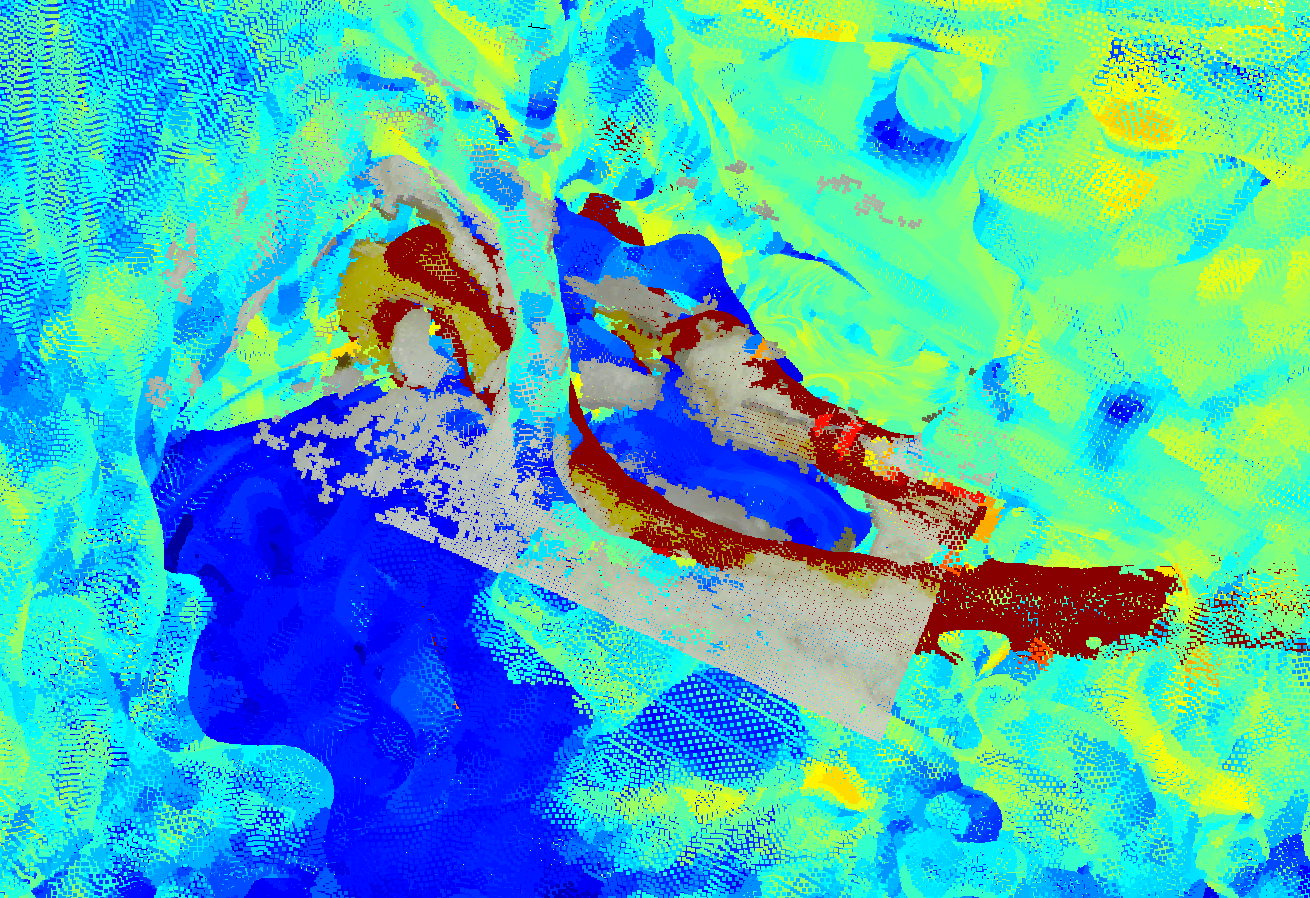 Allignment correct with +-0.5mm margin
Further (untested) ideas for improvement
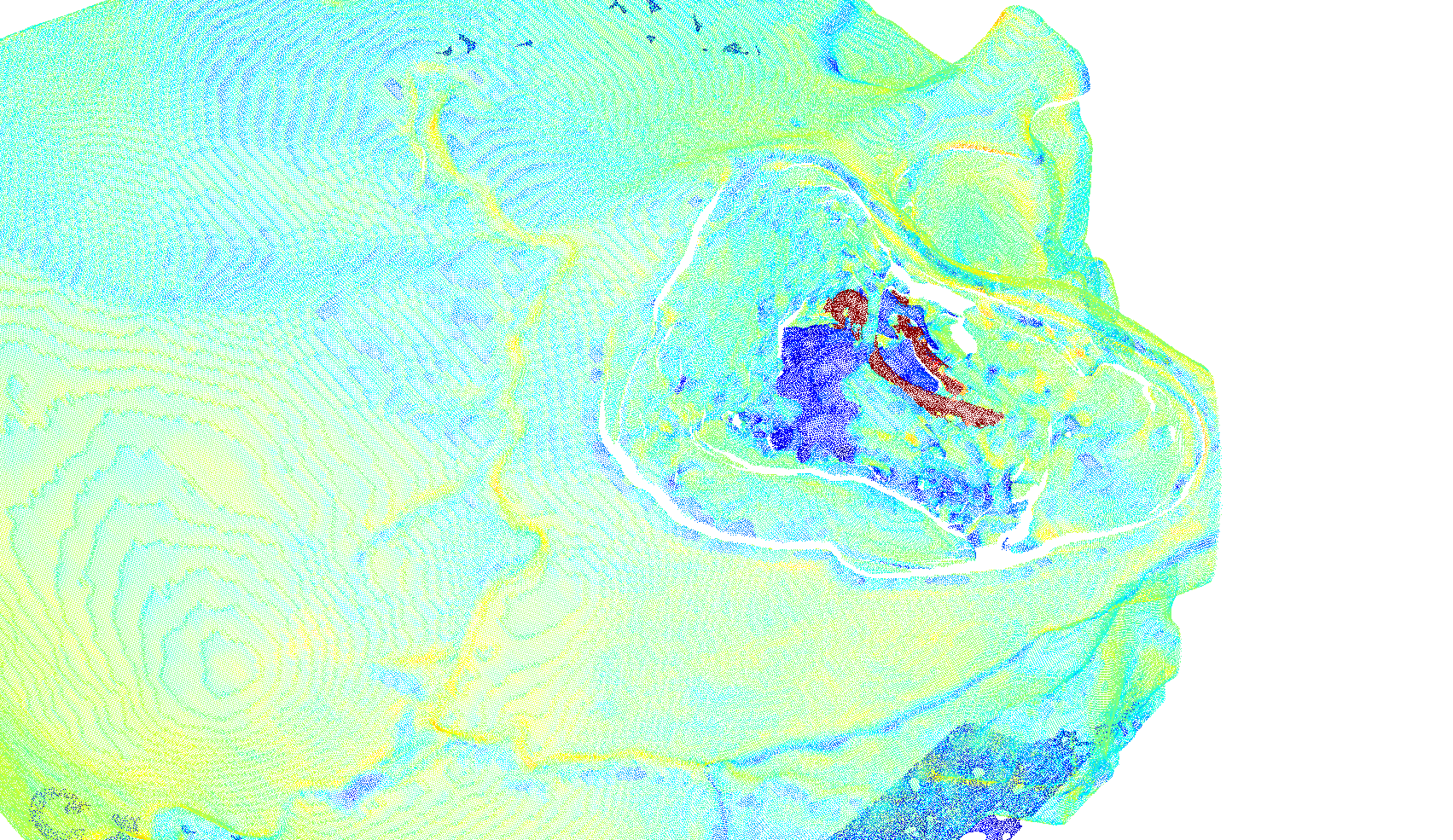 Update: Rendering Camera View from Mesh
Approach
Results (1. Experiment)
Results (Whole Model)
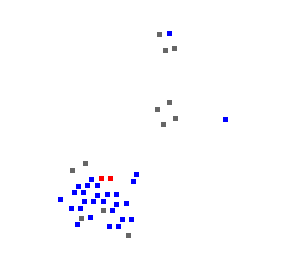 42 Matching Candidates
36 RANSAC Candidates 
2 RANSAC Successes
2 Correct Hits
Next steps
Point Covariance Matrix
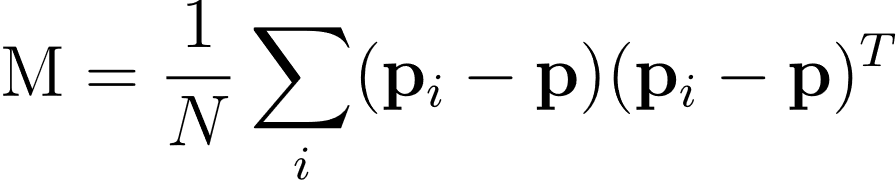 unweighted
weighted
[Tombari et al., 2010]
Estimating the 3D rigid transformation
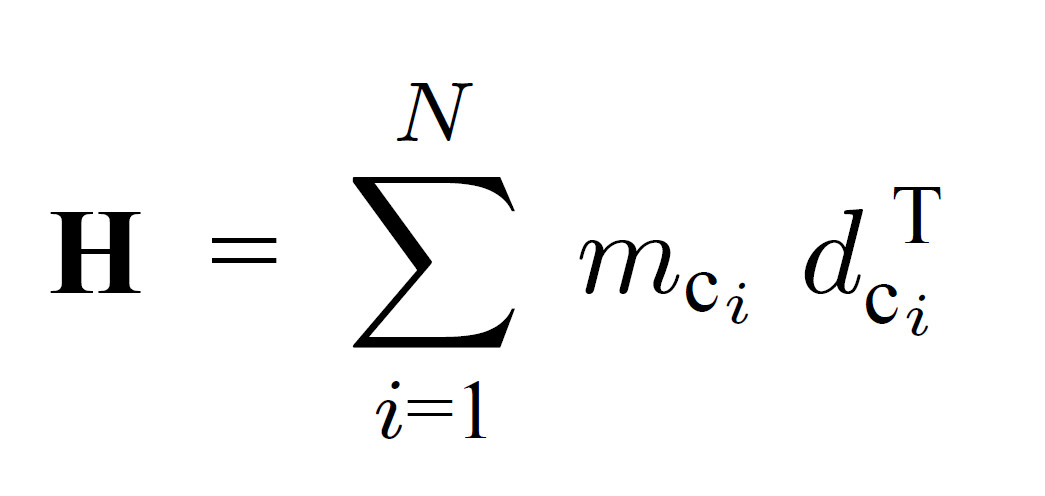 From centered point sets
and
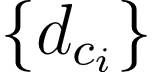 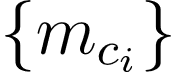 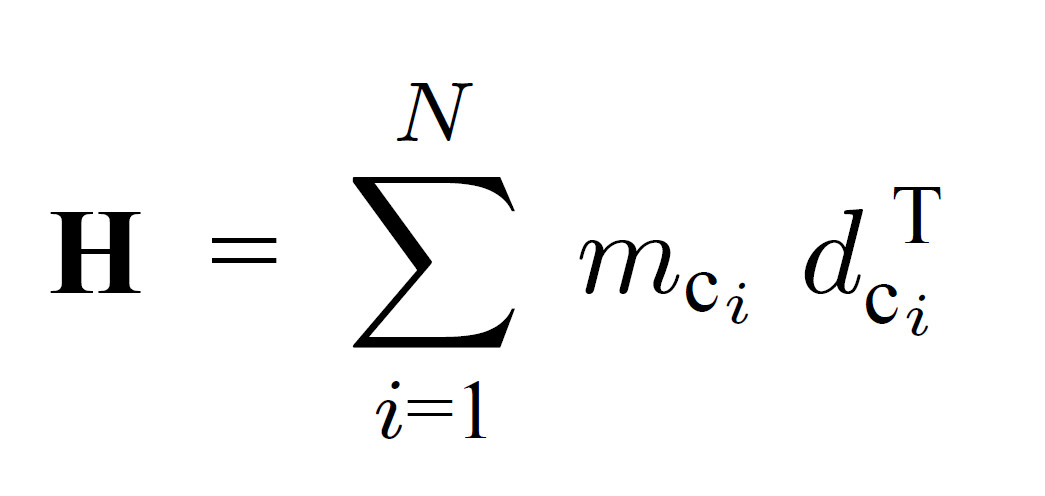 Singular value Decomposition
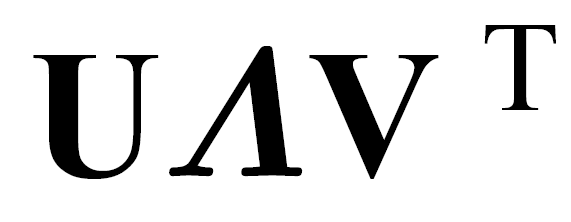 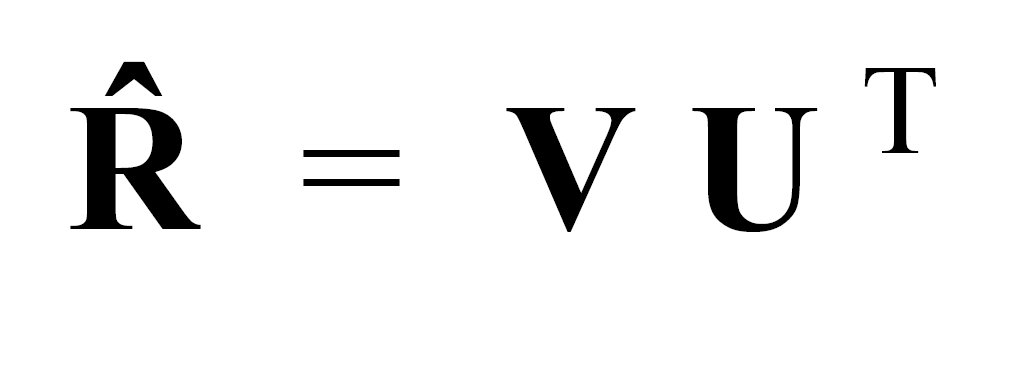 Minimizes this:
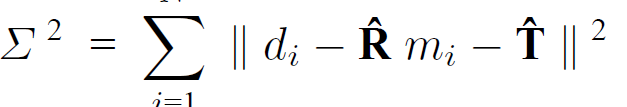 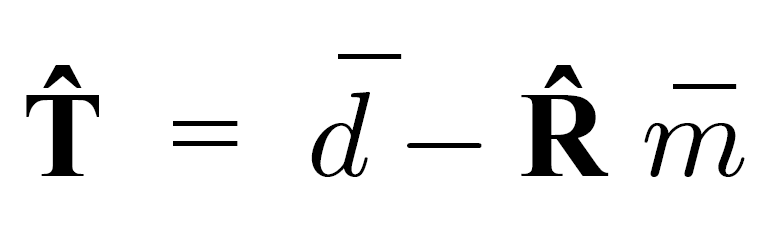 [Eggert et al., 1997]